DÁP CA 
TRONG TUẦN BÁT NHẬT PHỤC SINH
Trong tuần bát nhật Phục Sinh
Có hát kinh Vinh Danh mỗi ngày
THỨ HAI
TRONG TUẦN BÁT NHẬT PHỤC SINH
KINH VINH DANH
Chủ tế: Vinh danh Thiên Chúa trên các tầng trời.A+B: Và bình an dưới thế cho người thiện tâm.
A: Chúng con ca ngợi Chúa.
B: Chúng con chúc tụng Chúa. A: Chúng con thờ lạy Chúa. 
B: Chúng con tôn vinh Chúa.
A: Chúng con cảm tạ Chúa vì vinh quang cao cả Chúa.
B: Lạy Chúa là Thiên Chúa, là Vua trên trời, là Chúa Cha toàn năng.
A: Lạy con một Thiên Chúa,            Chúa Giêsu Kitô.
B: Lạy Chúa là Thiên Chúa, là Chiên Thiên Chúa là Con Đức Chúa Cha.
A: Chúa xóa tội trần gian, xin thương xót chúng con.
B: Chúa xóa tội trần gian, xin nhậm lời chúng con cầu khẩn.
A: Chúa ngự bên hữu Đức Chúa Cha, xin thương xót chúng con.
B: Vì lạy Chúa Giêsu Kitô, chỉ có Chúa là Đấng Thánh.
Chỉ có Chúa là Chúa, chỉ có Chúa là đấng tối cao.
A+B: Cùng Đức Chúa Thánh Thần trong vinh quang Đức Chúa Cha. 
Amen.
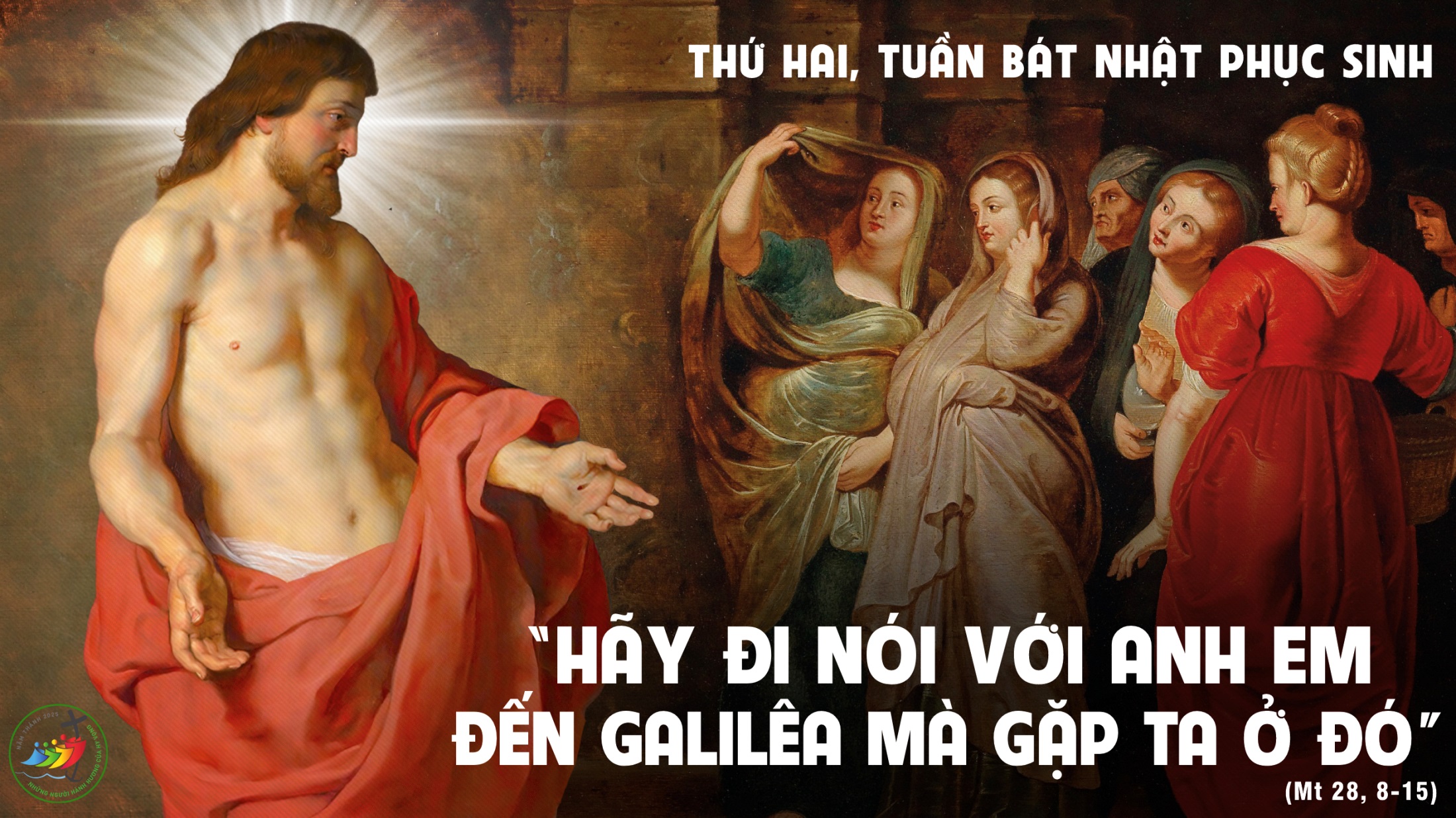 THỨ HAI
TRONG TUẦN BÁT NHẬT PHỤC SINH
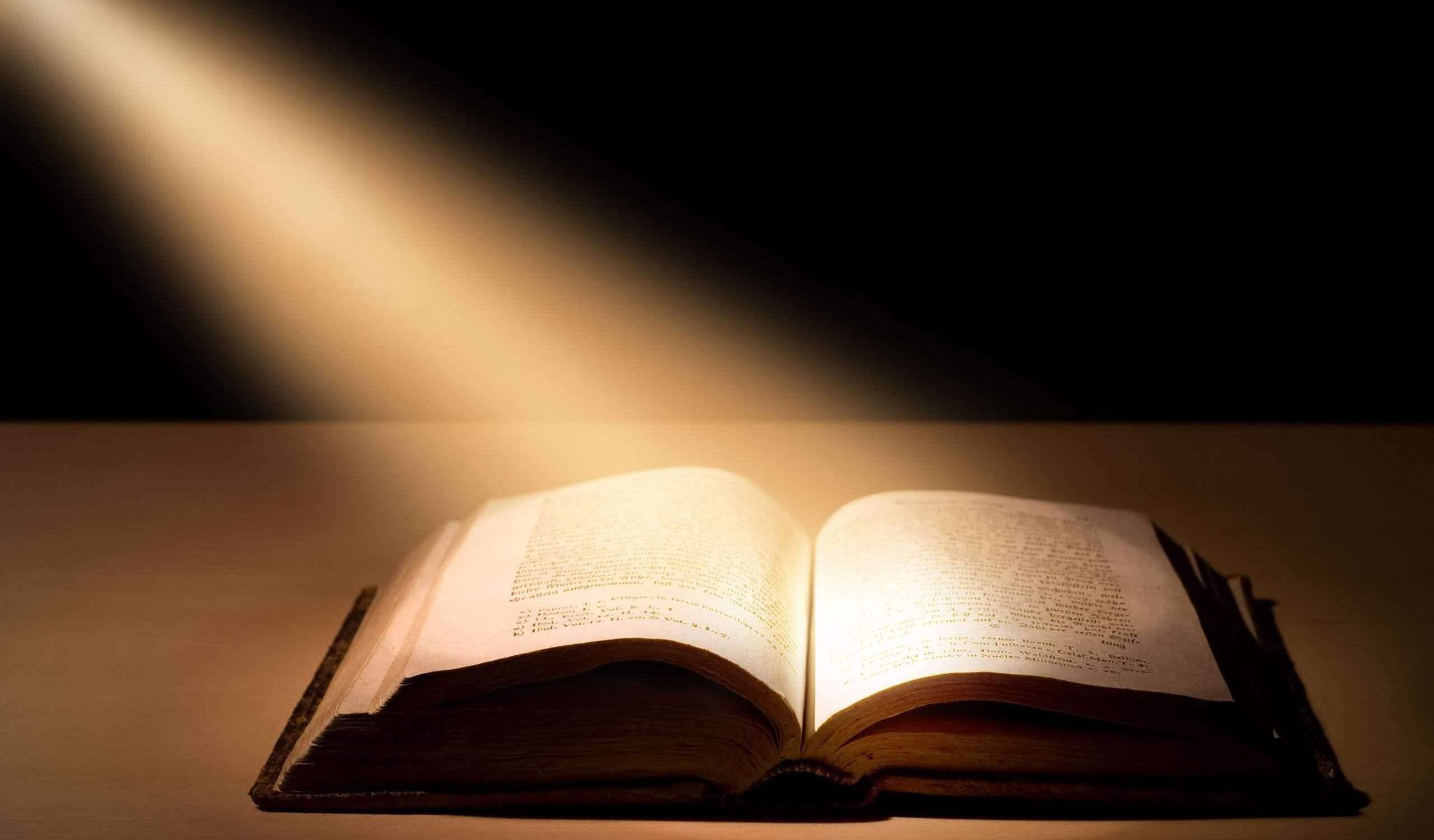 Bài Đọc 1.
Thiên Chúa đã làm cho Đức Giê-su sống lại ; về điều này, tất cả chúng tôi xin làm chứng.
Bài trích sách Công vụ Tông Đồ.
Đáp ca:
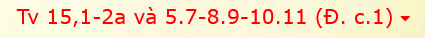 Lạy Chúa Trời, xin giữ gìn con, vì bên Ngài con đang ẩn náu.
Alleluia-Alleluia:
Đây là ngày Chúa đã làm ra, nào ta hãy vui mừng hoa hỷ.
Alleluia:
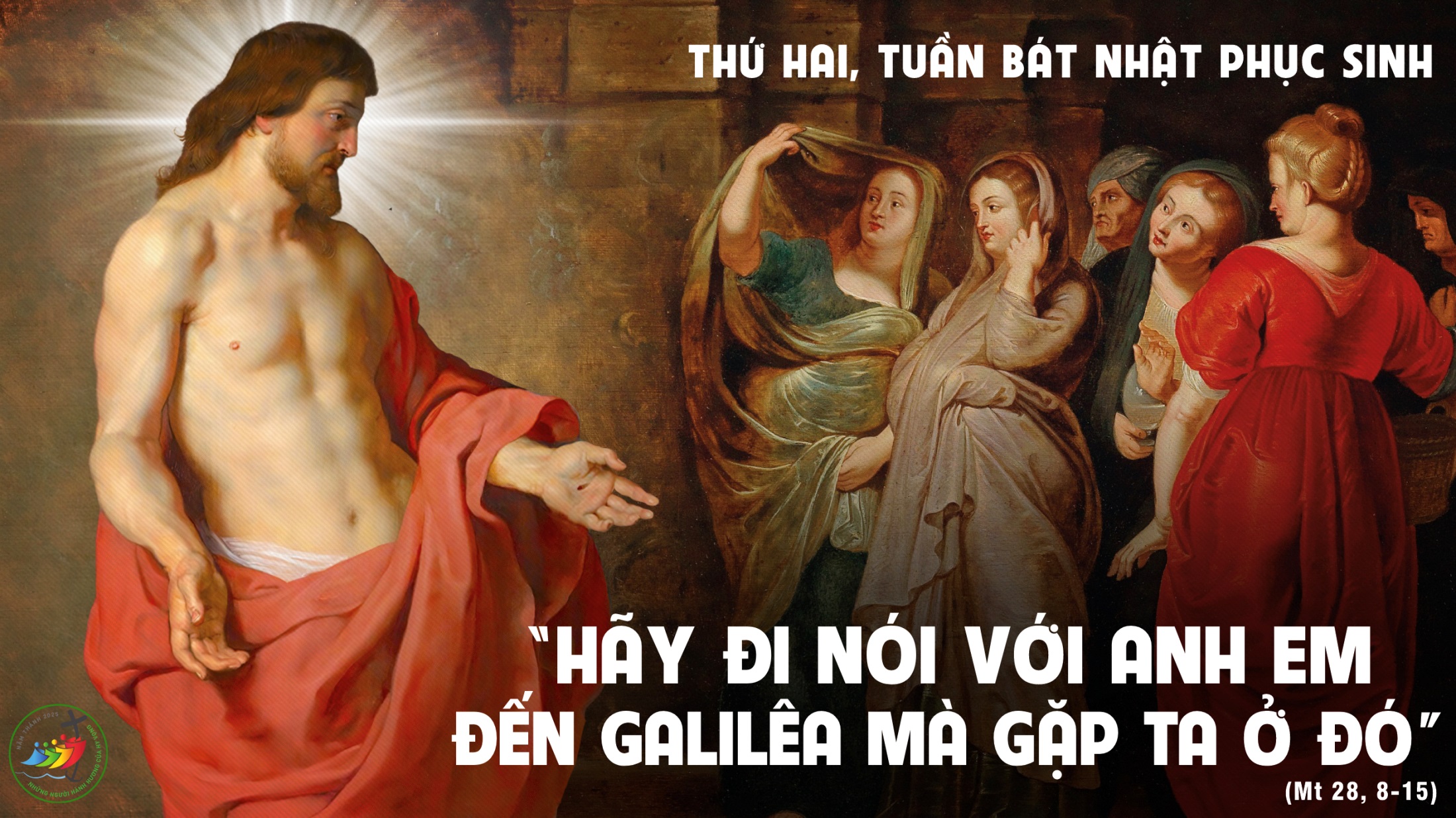 THỨ HAI
TRONG TUẦN BÁT NHẬT PHỤC SINH
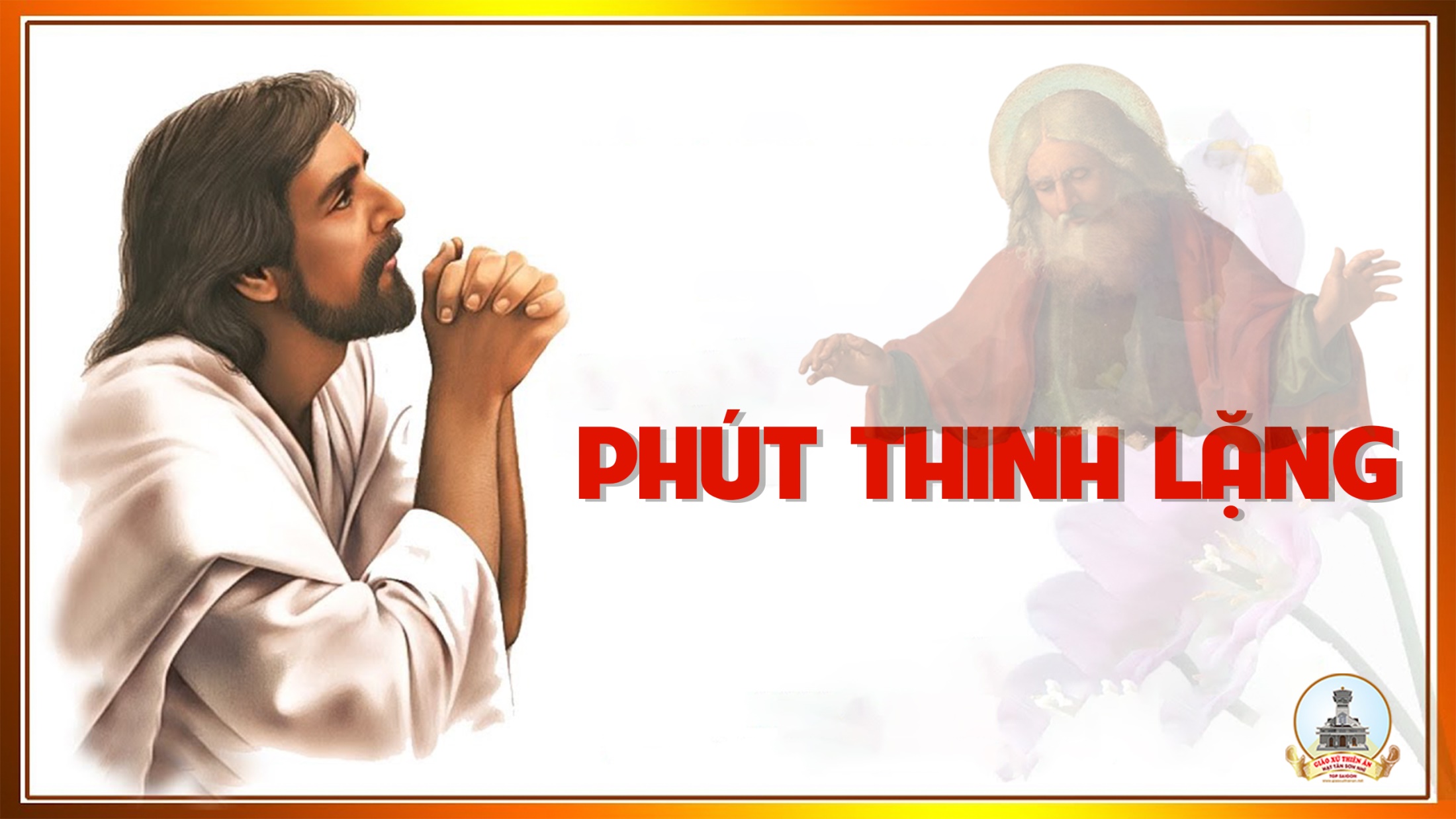 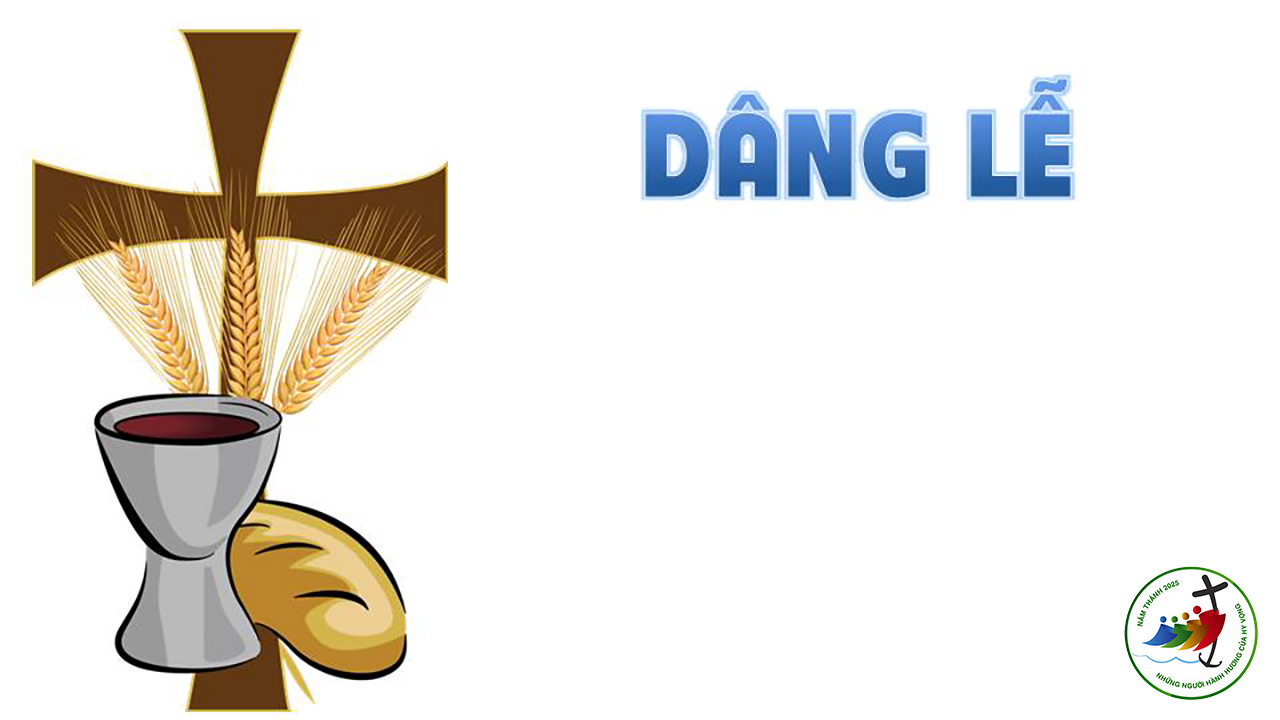 THỨ BA
TRONG TUẦN BÁT NHẬT PHỤC SINH
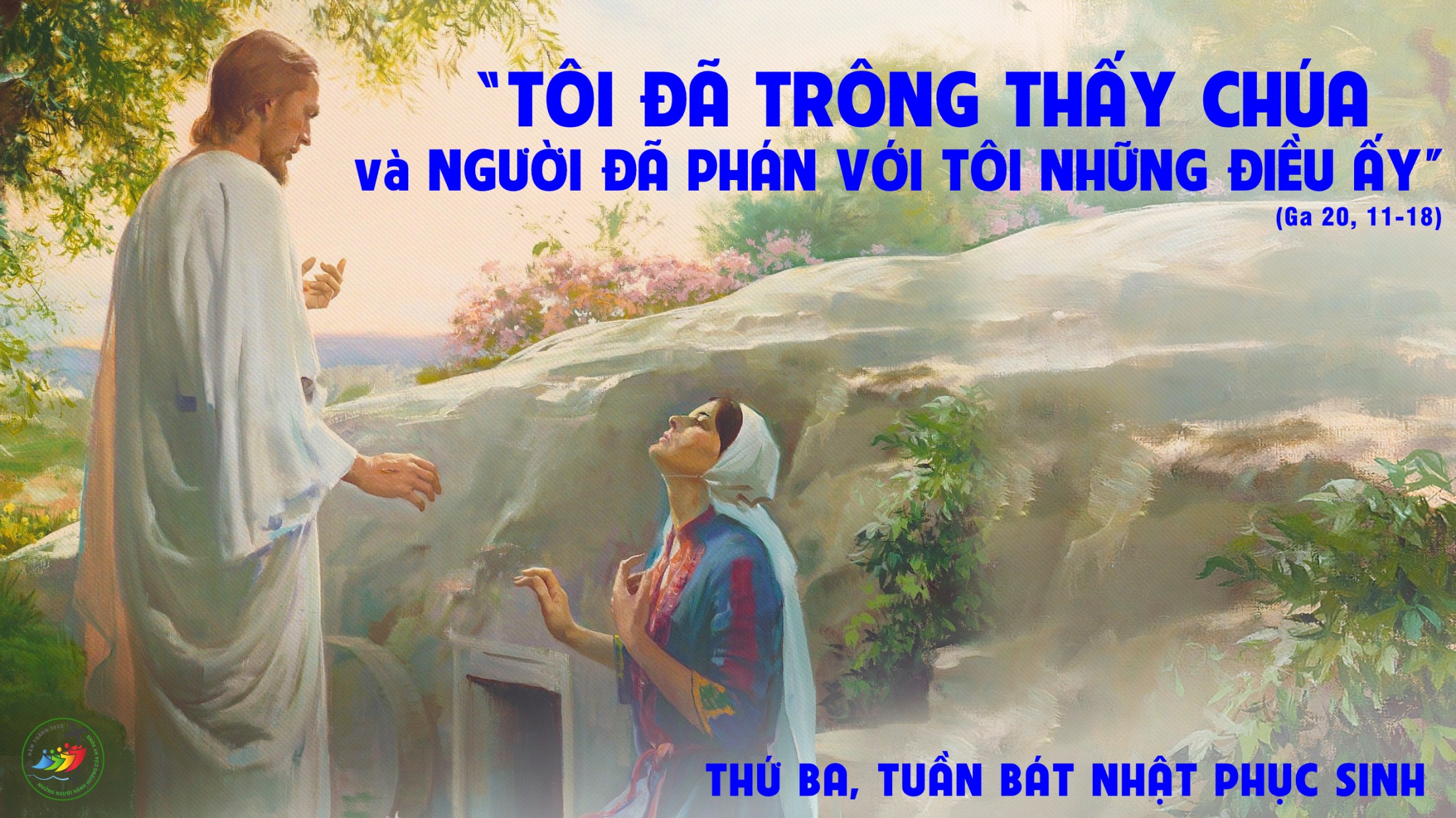 THỨ HAI
TRONG TUẦN BÁT NHẬT PHỤC SINH
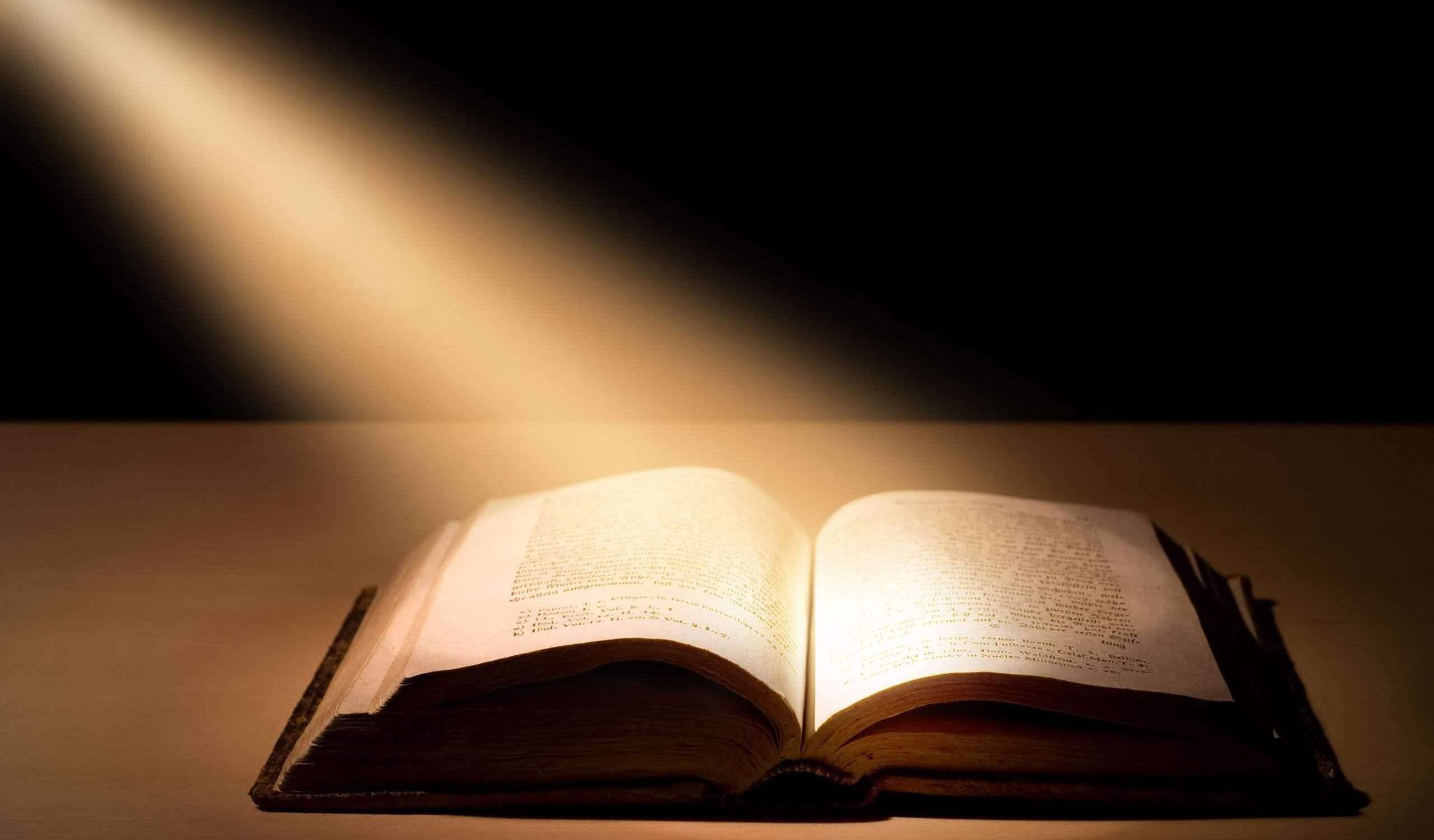 Bài Đọc 1.
Anh em hãy sám hối, và mỗi người hãy chịu phép rửa nhân danh Đức Giê-su.
Bài trích sách Công vụ Tông Đồ.
Đáp ca:
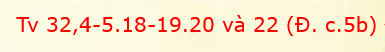 Tình thương Chúa chan hòa mặt đất.
Alleluia-Alleluia:
Đây là ngày Chúa đã làm ra, nào ta hãy vui mừng hoa hỷ.
Alleluia:
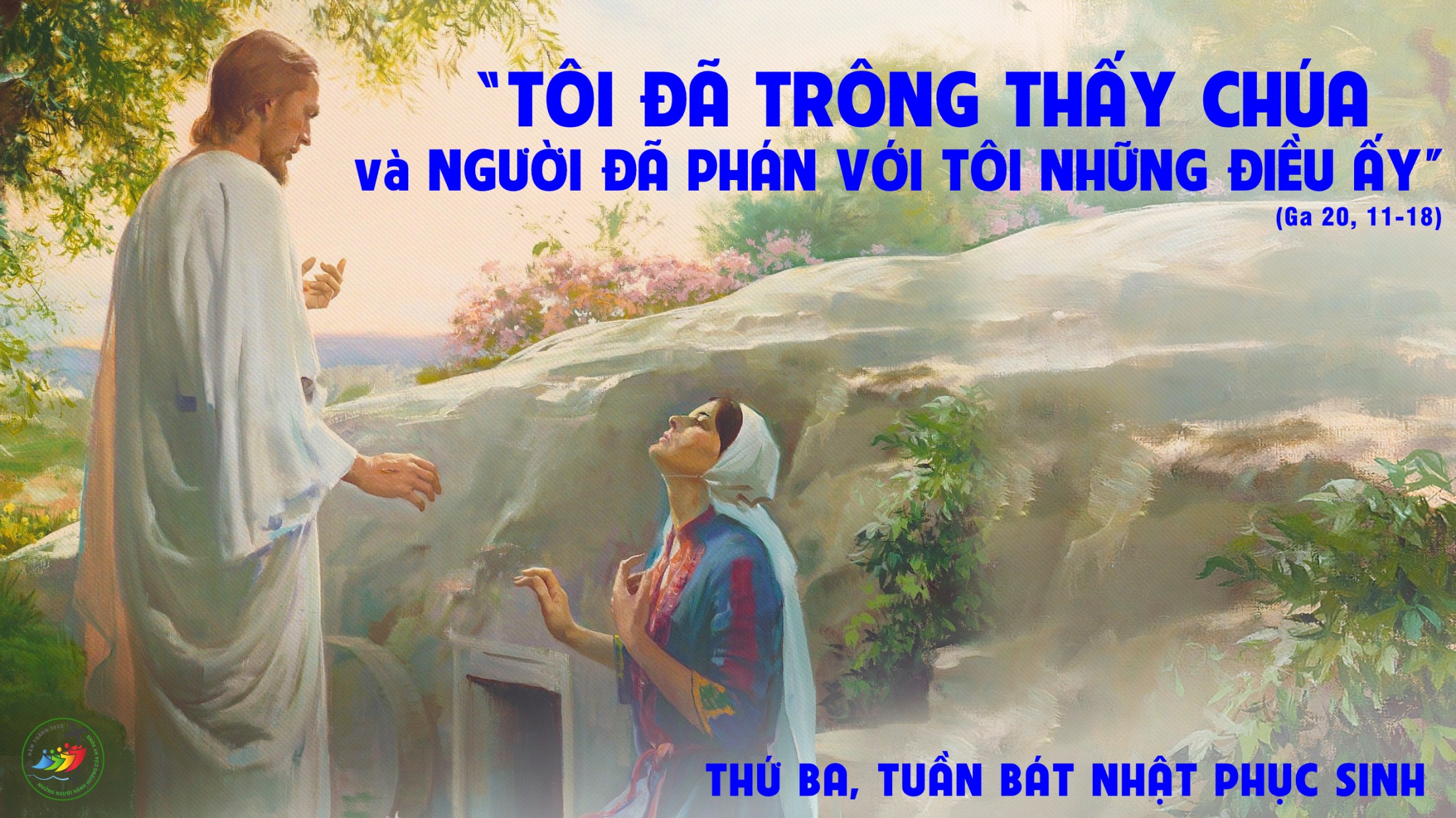 THỨ HAI
TRONG TUẦN BÁT NHẬT PHỤC SINH
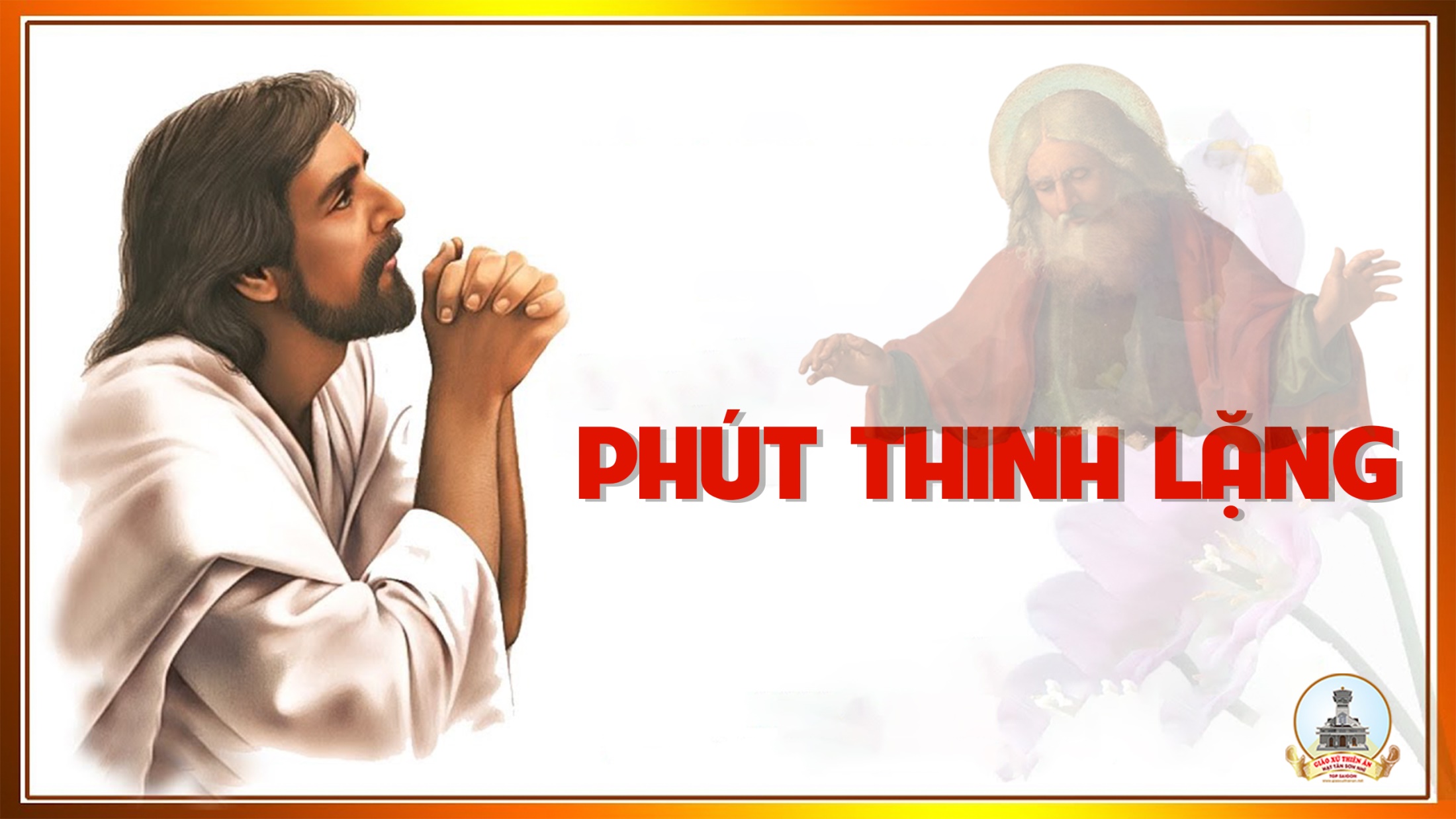 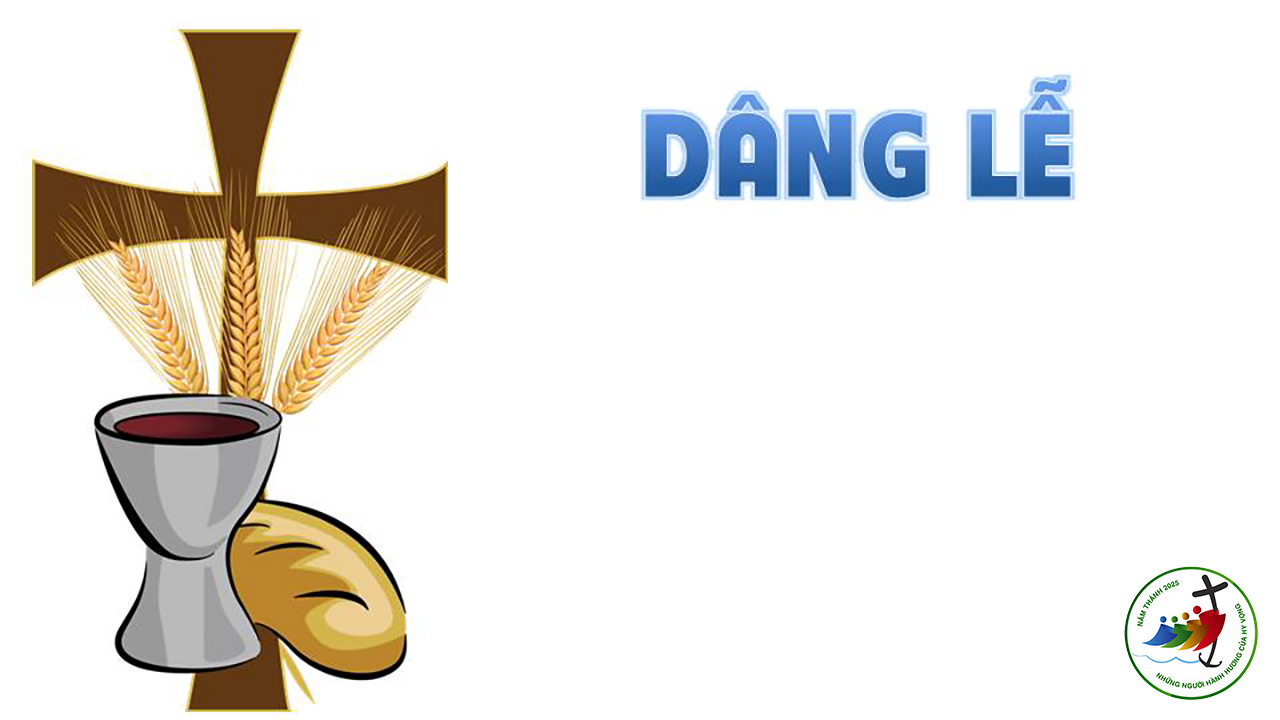 THỨ TƯ
TRONG TUẦN BÁT NHẬT PHỤC SINH
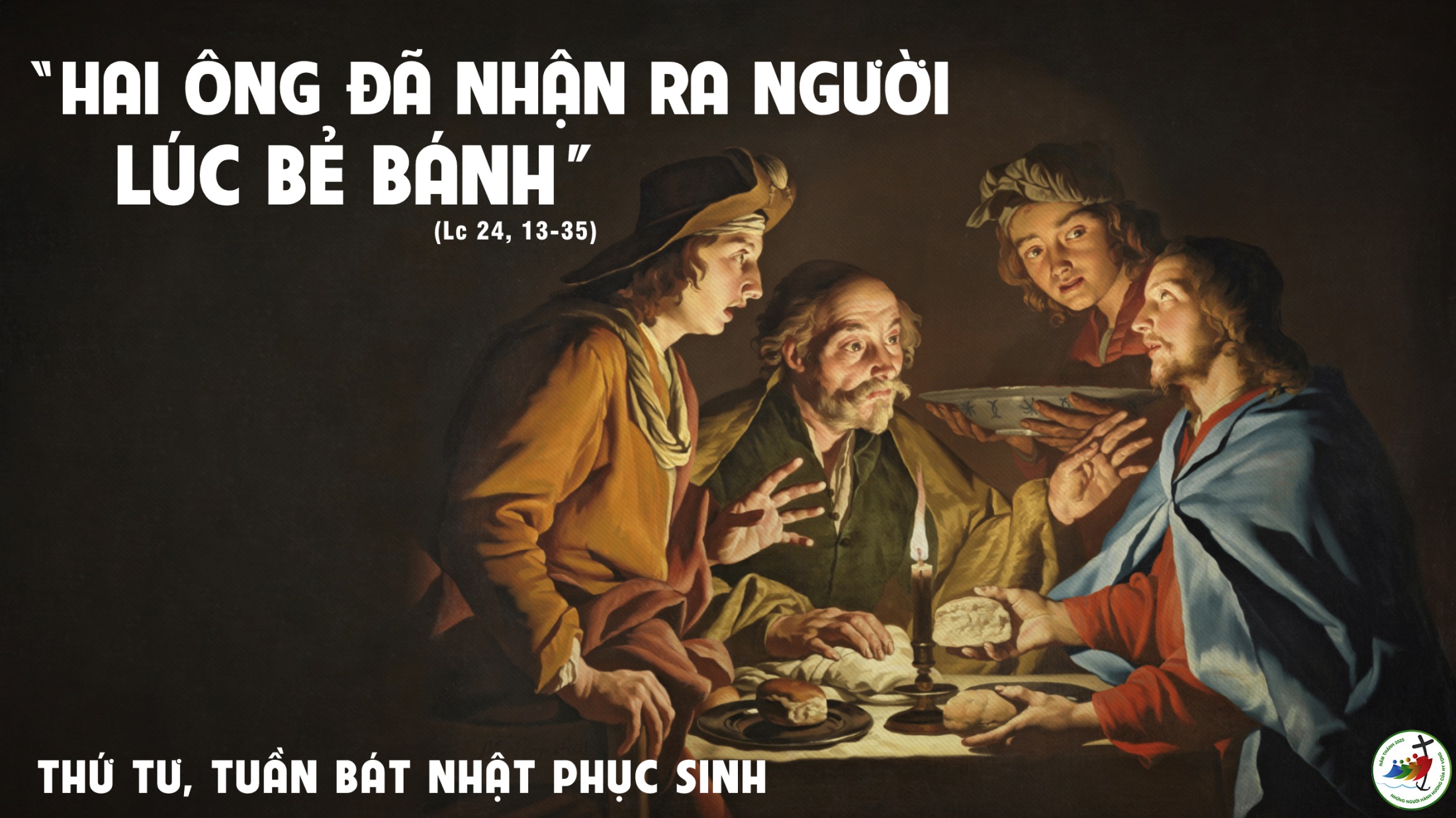 THỨ HAI
TRONG TUẦN BÁT NHẬT PHỤC SINH
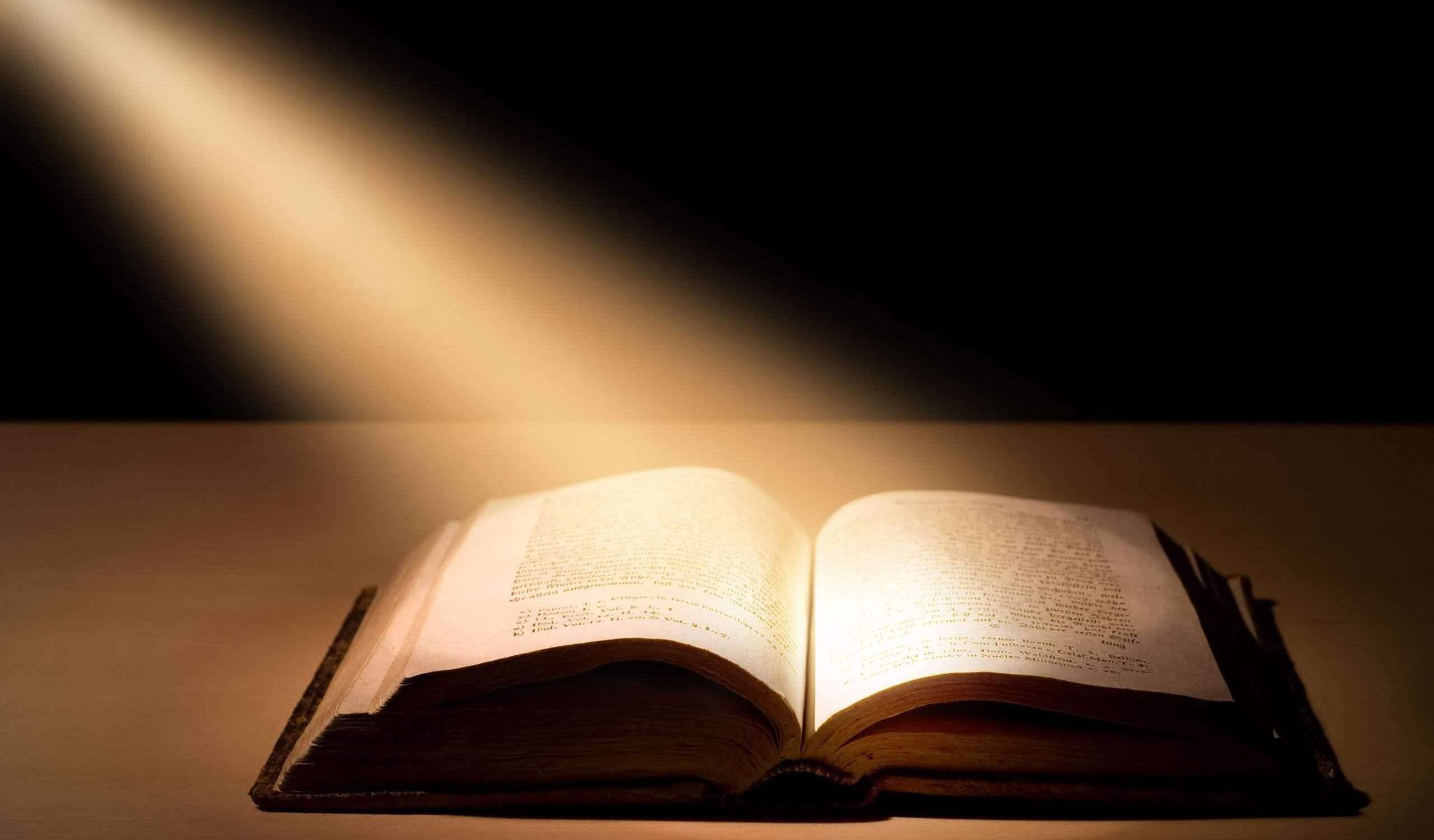 Bài Đọc 1.
Cái tôi có, tôi cho anh đây : Nhân danh Đức Giê-su, anh hãy đứng dậy mà đi.
Bài trích sách Công vụ Tông Đồ.
Đáp ca:
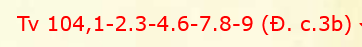 Tâm hồn những ai tìm kiếm Chúa, nào hoan hỷ.
Alleluia-Alleluia:
Đây là ngày Chúa đã làm ra, nào ta hãy vui mừng hoa hỷ.
Alleluia:
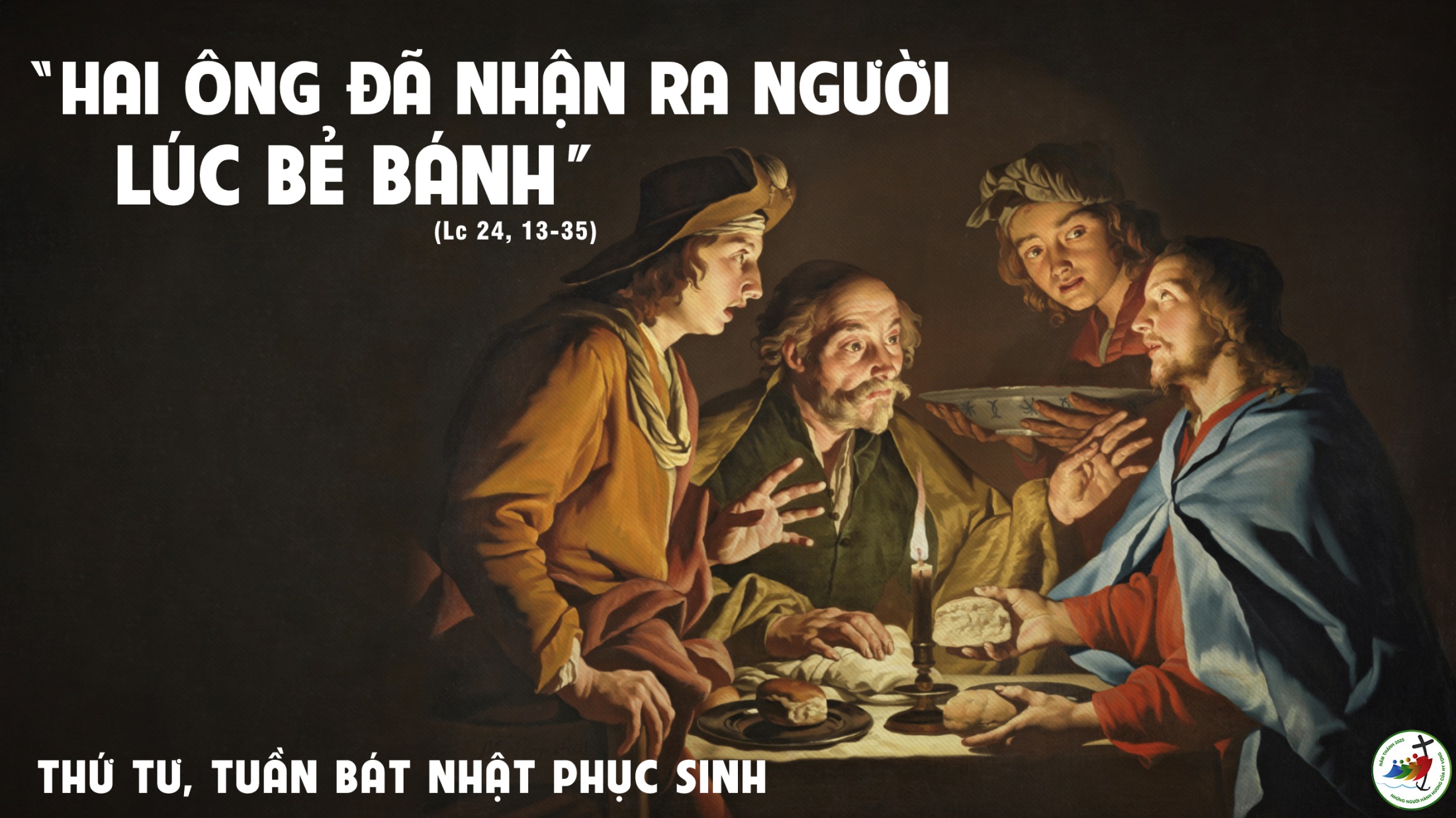 THỨ HAI
TRONG TUẦN BÁT NHẬT PHỤC SINH
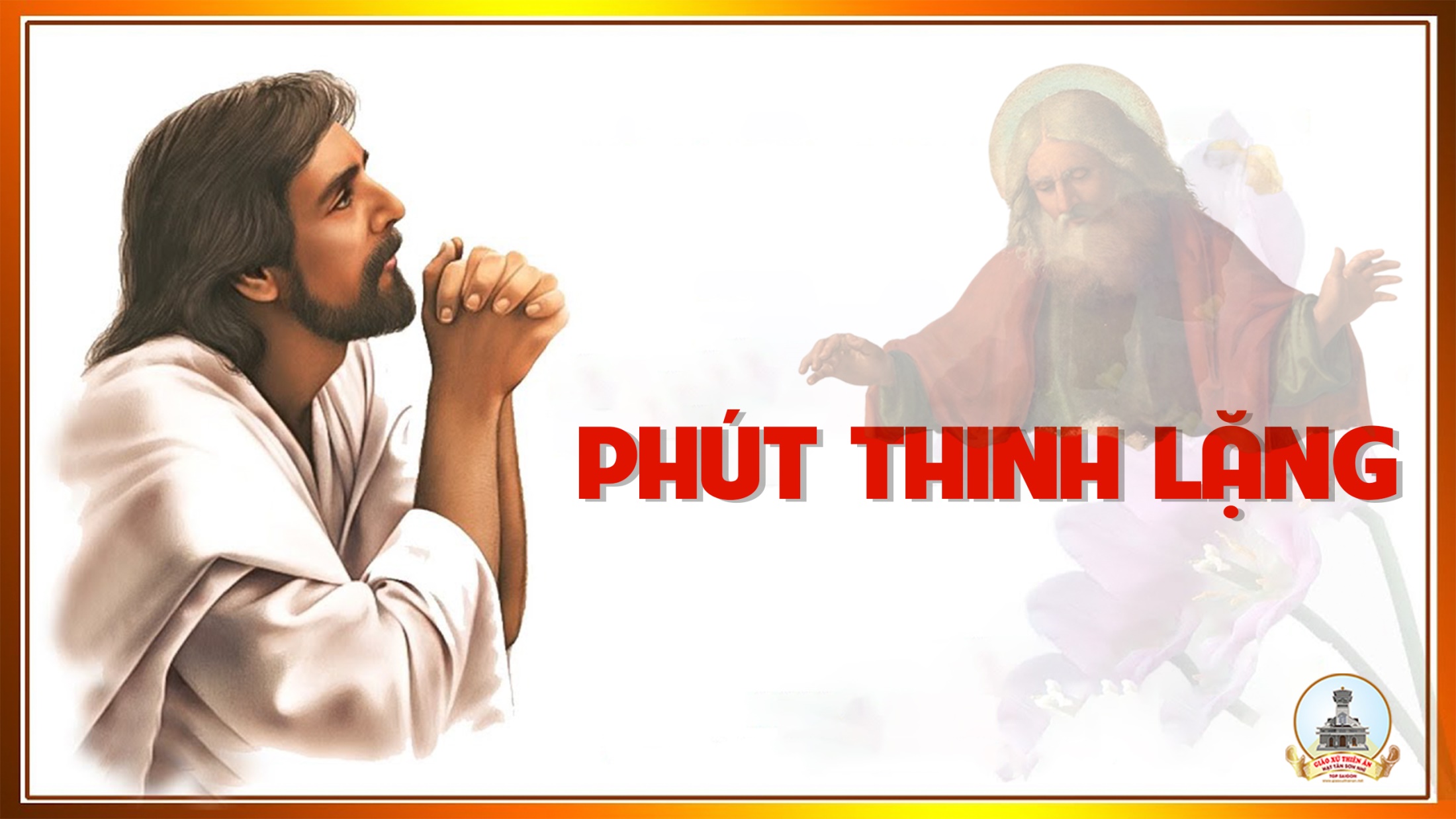 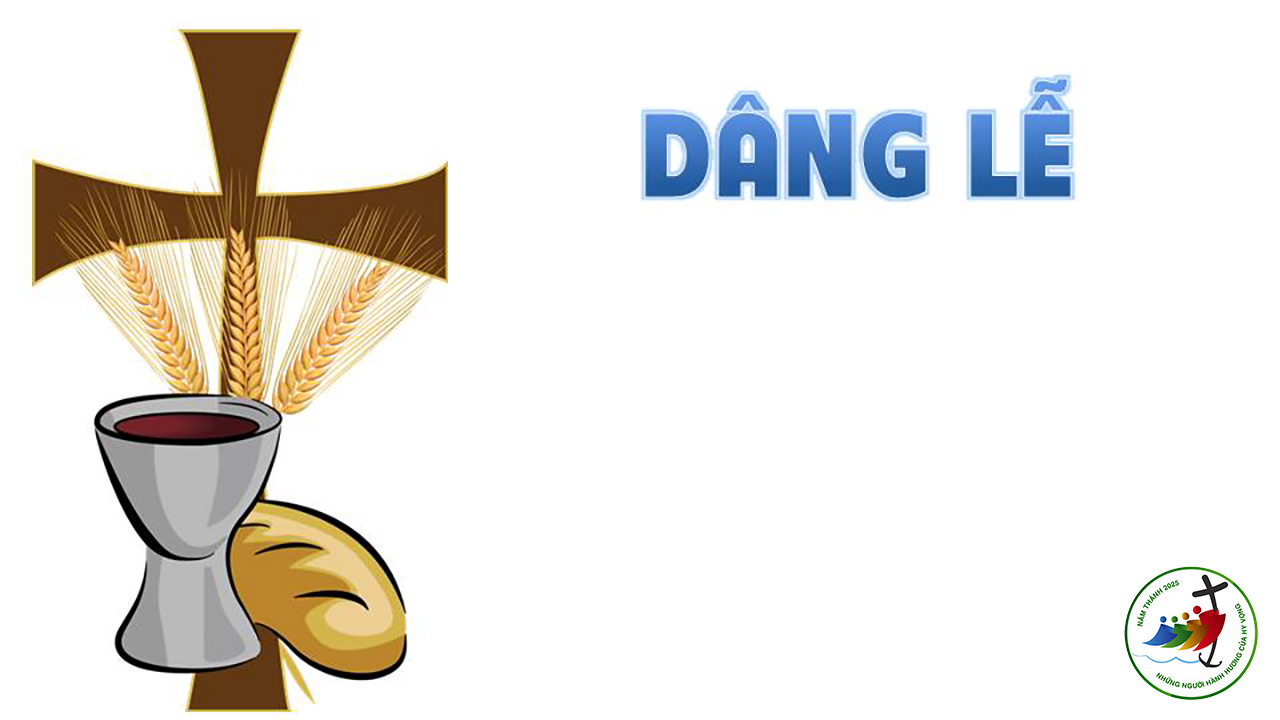 THỨ NĂM
TRONG TUẦN BÁT NHẬT PHỤC SINH
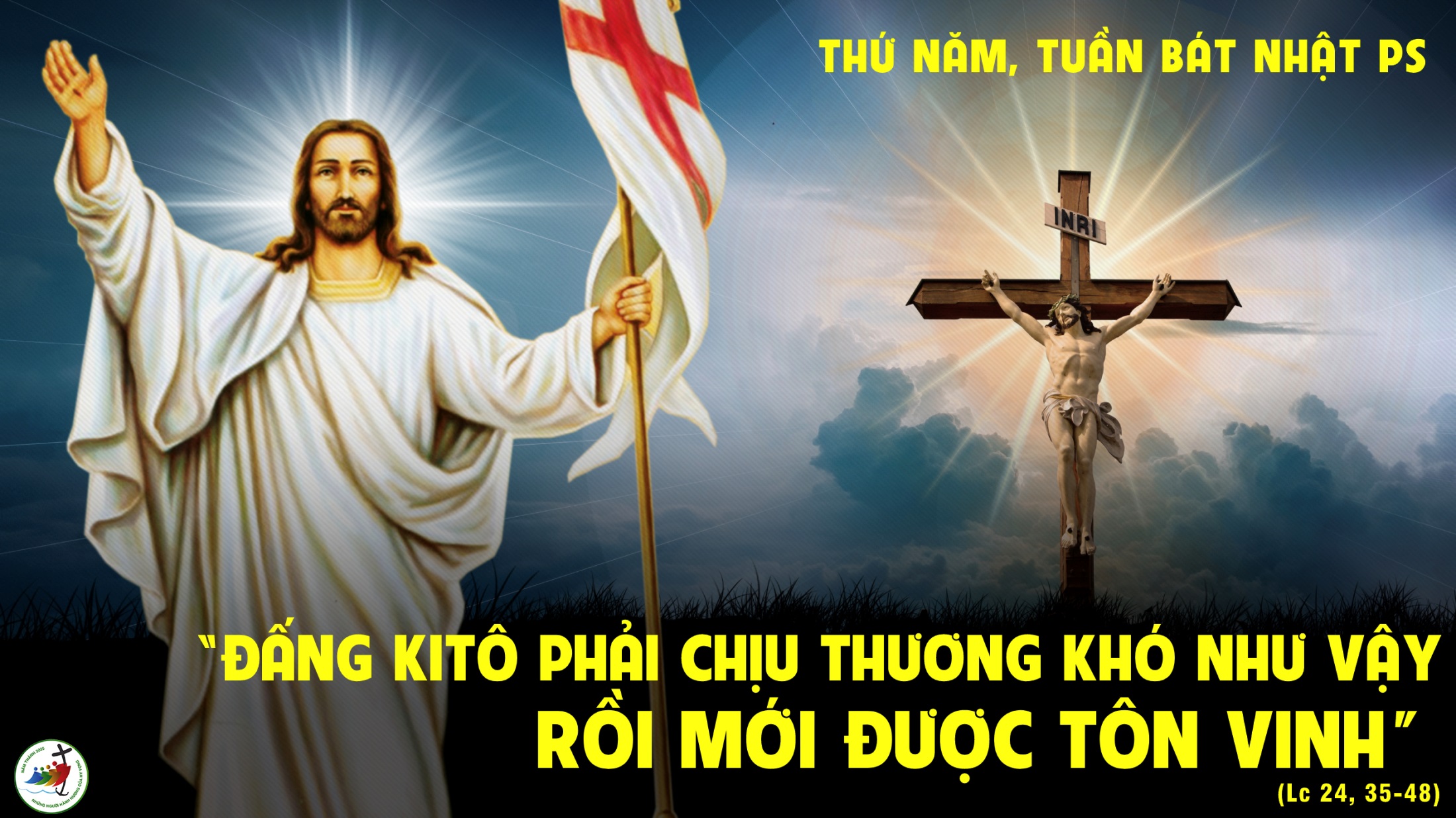 THỨ HAI
TRONG TUẦN BÁT NHẬT PHỤC SINH
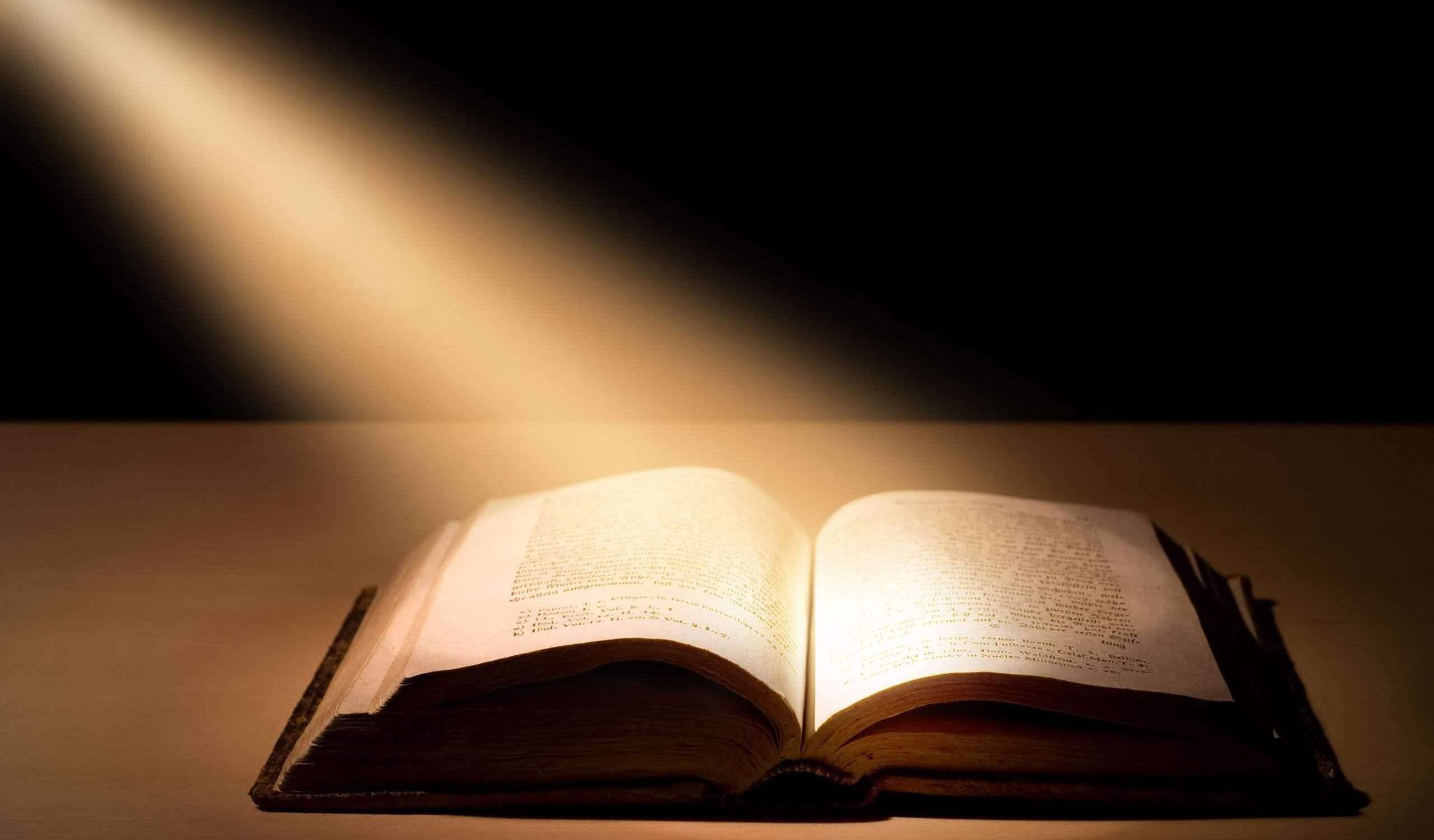 Bài Đọc 1.
Anh em đã giết Đấng khơi nguồn sự sống, nhưng Thiên Chúa đã cho Người trỗi dậy từ cõi chết.
Bài trích sách Công vụ Tông Đồ.
Đáp ca:
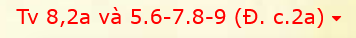 Lạy Đức Chúa là Chúa chúng con, lẫy lừng thay danh Chúa trên khắp cả địa cầu.
Alleluia-Alleluia:
Đây là ngày Chúa đã làm ra, nào ta hãy vui mừng hoa hỷ.
Alleluia:
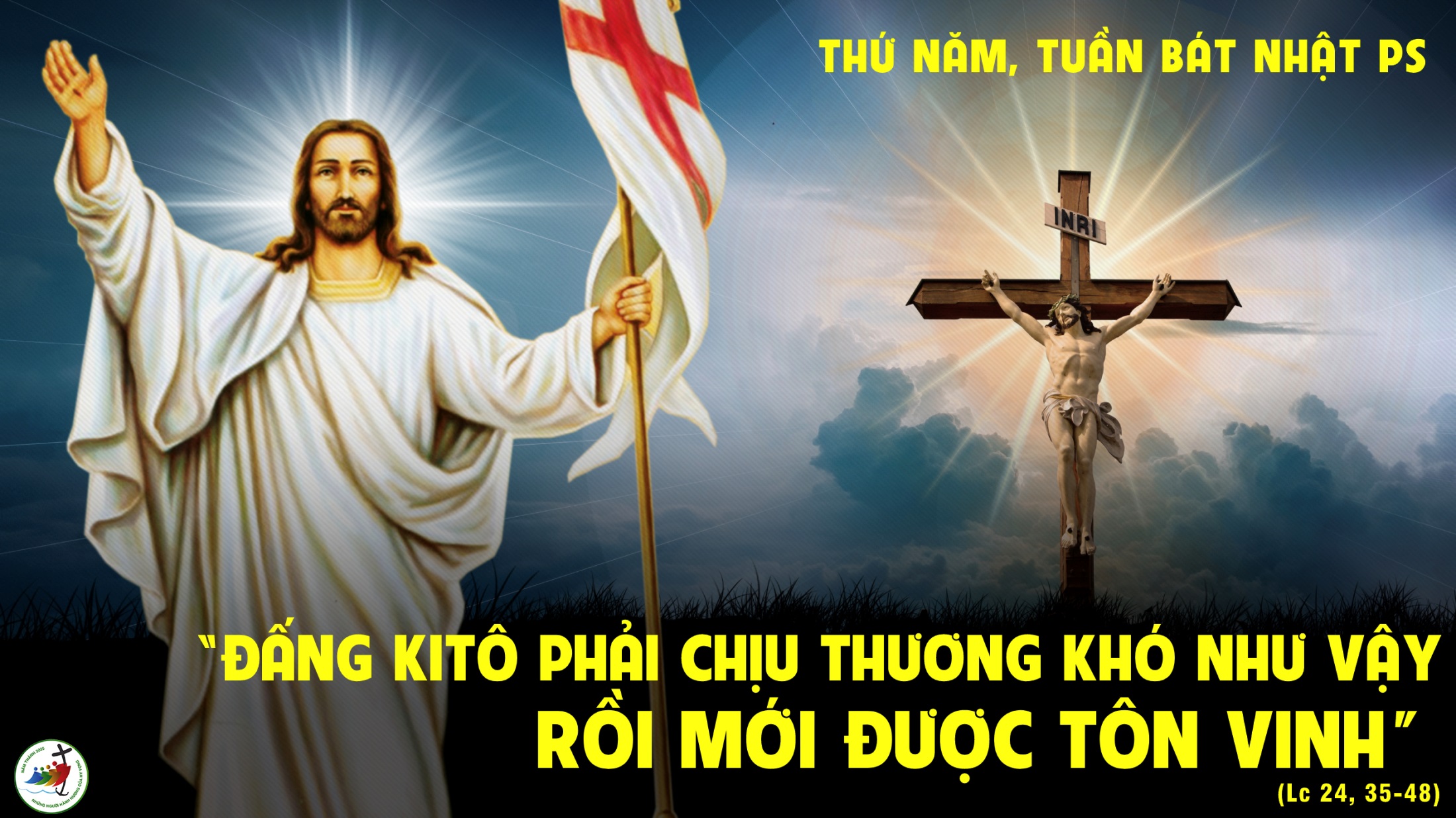 THỨ HAI
TRONG TUẦN BÁT NHẬT PHỤC SINH
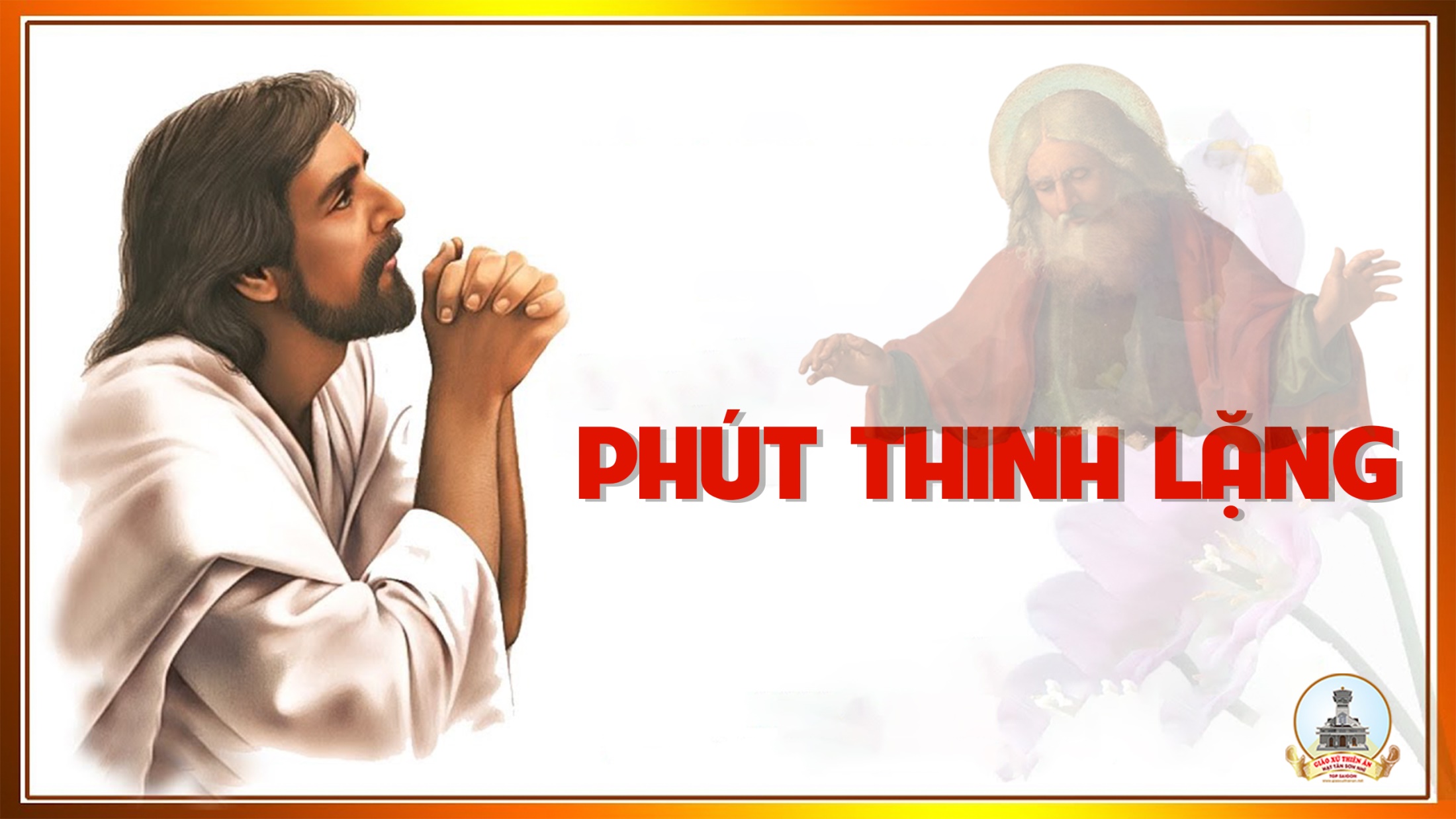 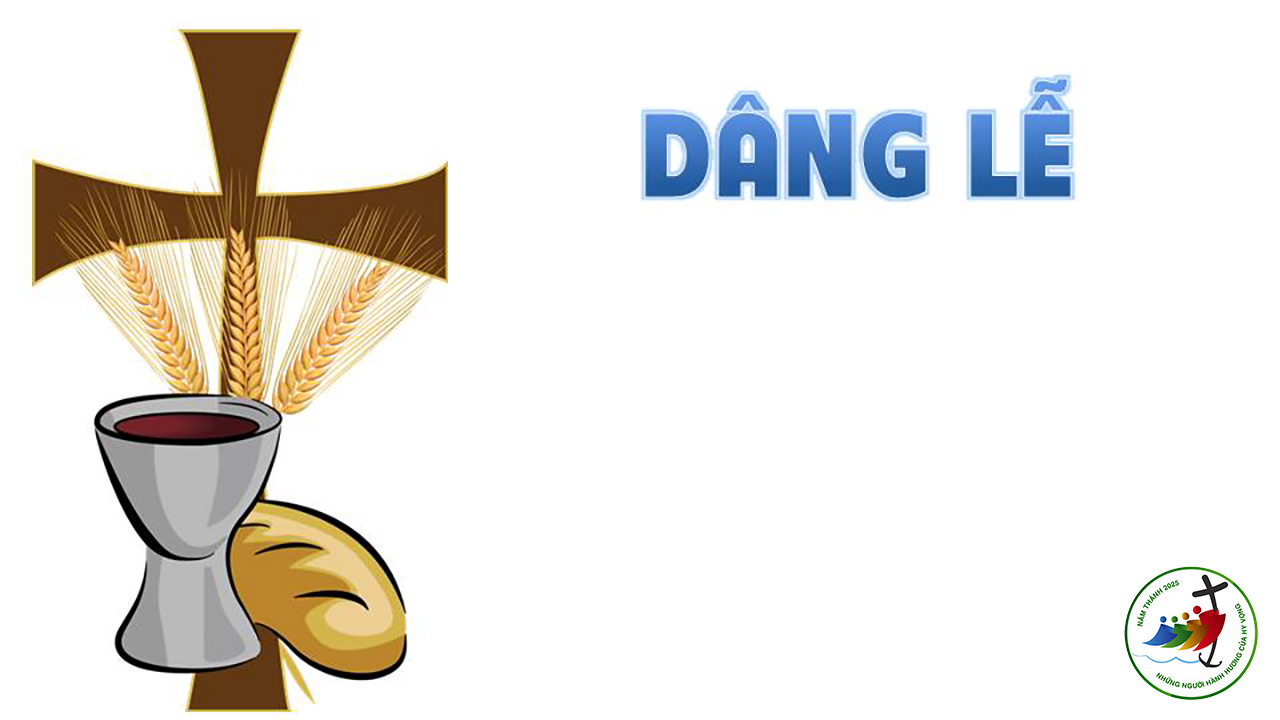 THỨ SÁU
TRONG TUẦN BÁT NHẬT PHỤC SINH
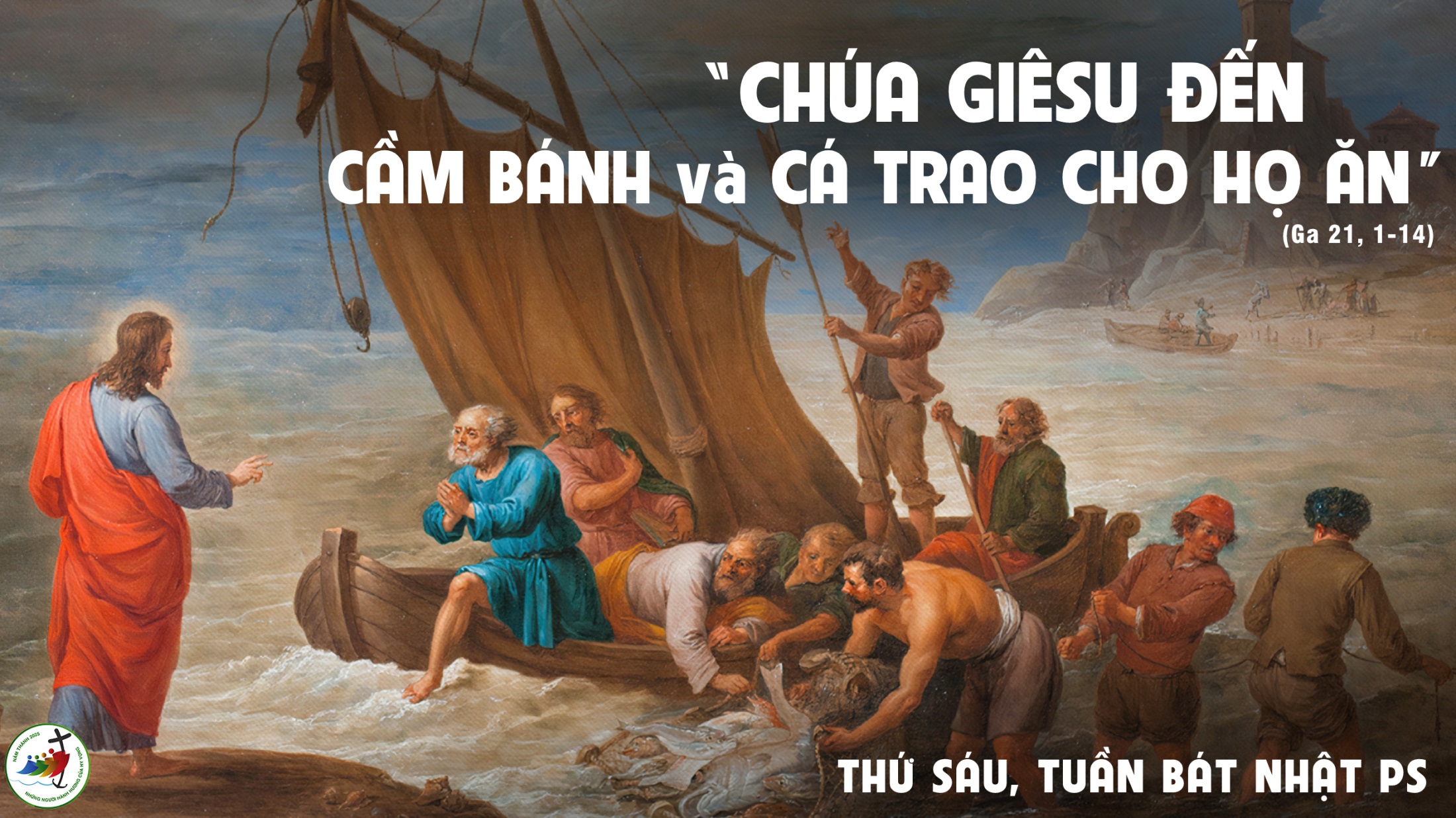 THỨ HAI
TRONG TUẦN BÁT NHẬT PHỤC SINH
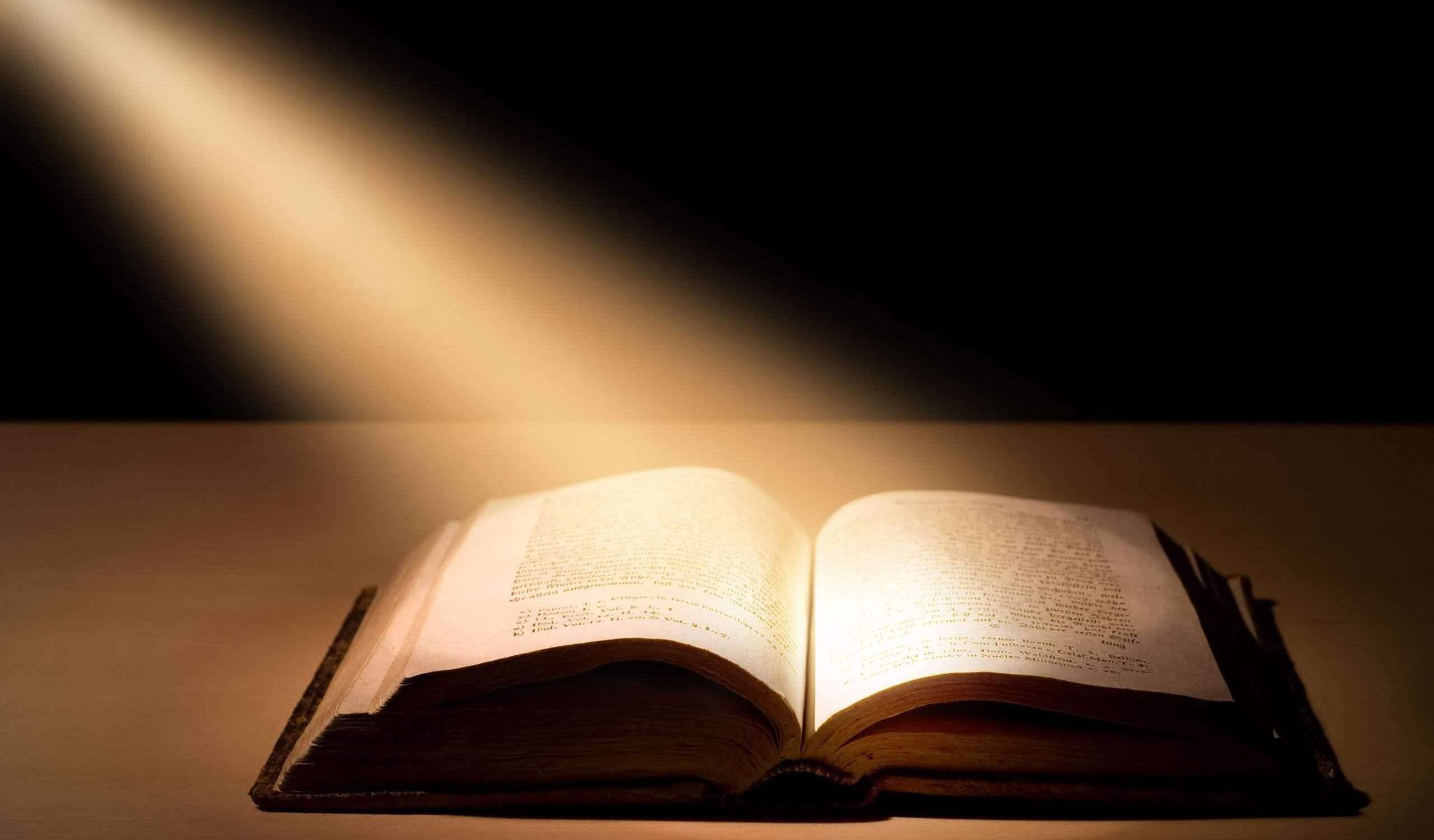 Bài Đọc 1.
Không có một danh nào khác, để chúng ta phải nhờ vào danh đó mà được cứu độ.
Bài trích sách Công vụ Tông Đồ.
Đáp ca:
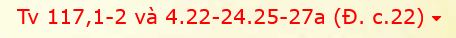 Tảng đá thợ xây nhà loại bỏ, lại trở nên đá tảng góc tường.
Alleluia-Alleluia:
Đây là ngày Chúa đã làm ra, nào ta hãy vui mừng hoa hỷ.
Alleluia:
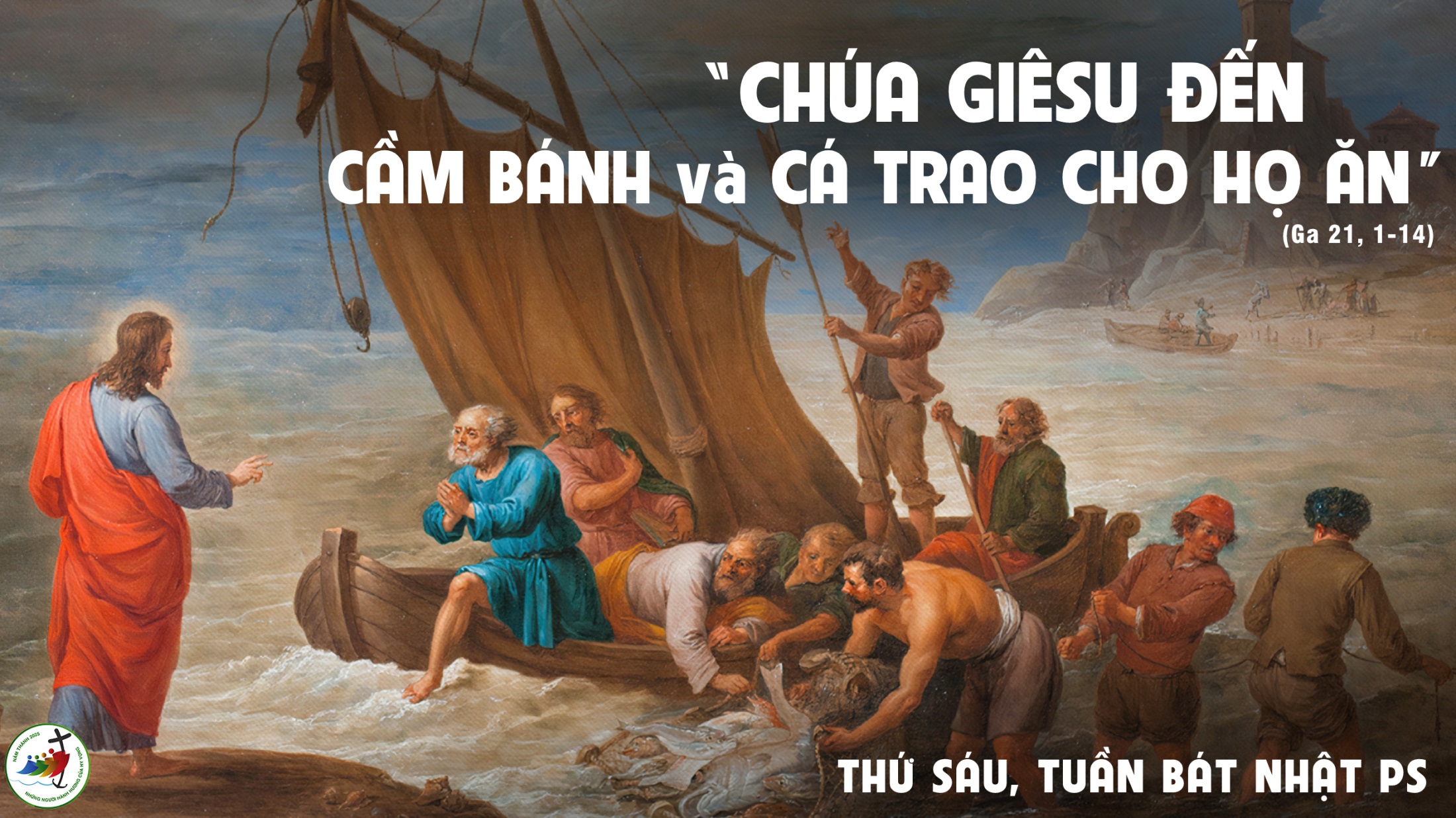 THỨ HAI
TRONG TUẦN BÁT NHẬT PHỤC SINH
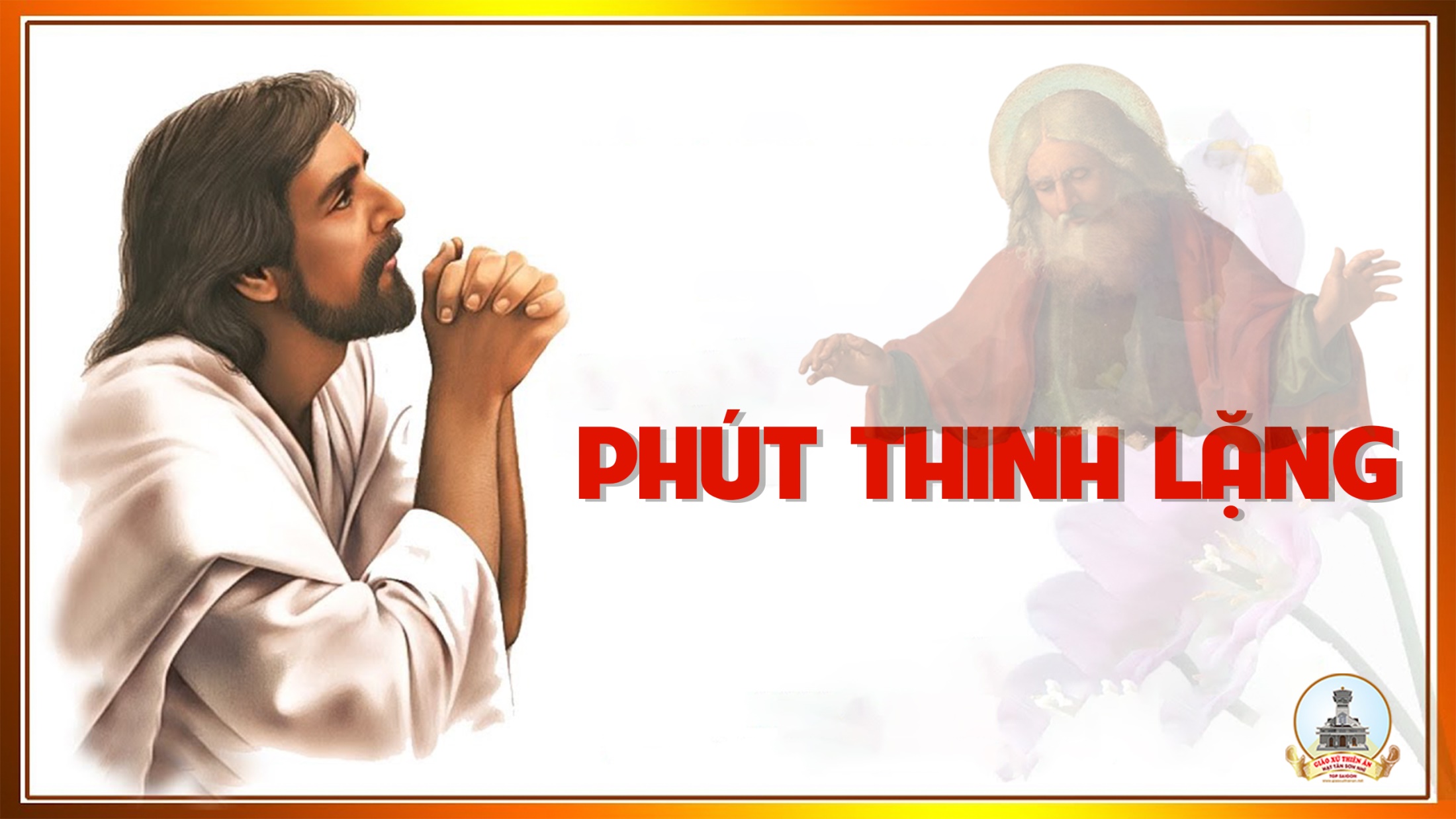 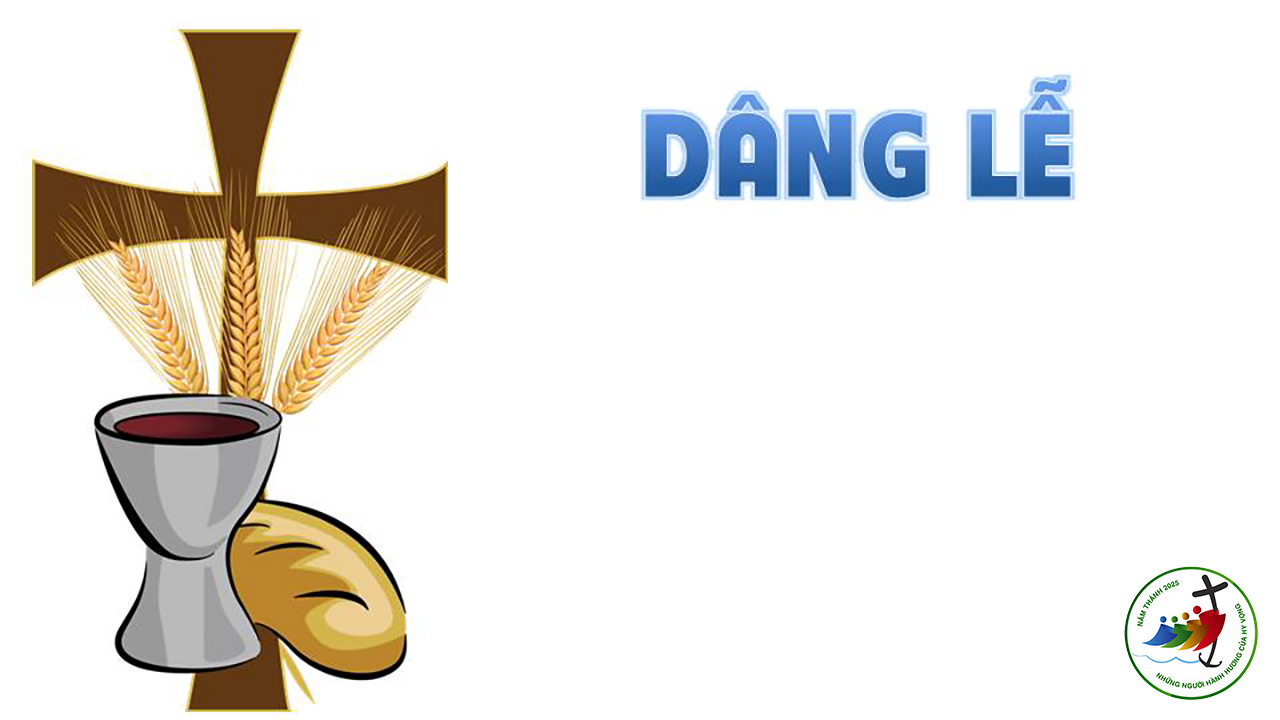 THỨ BẢY
TRONG TUẦN BÁT NHẬT PHỤC SINH
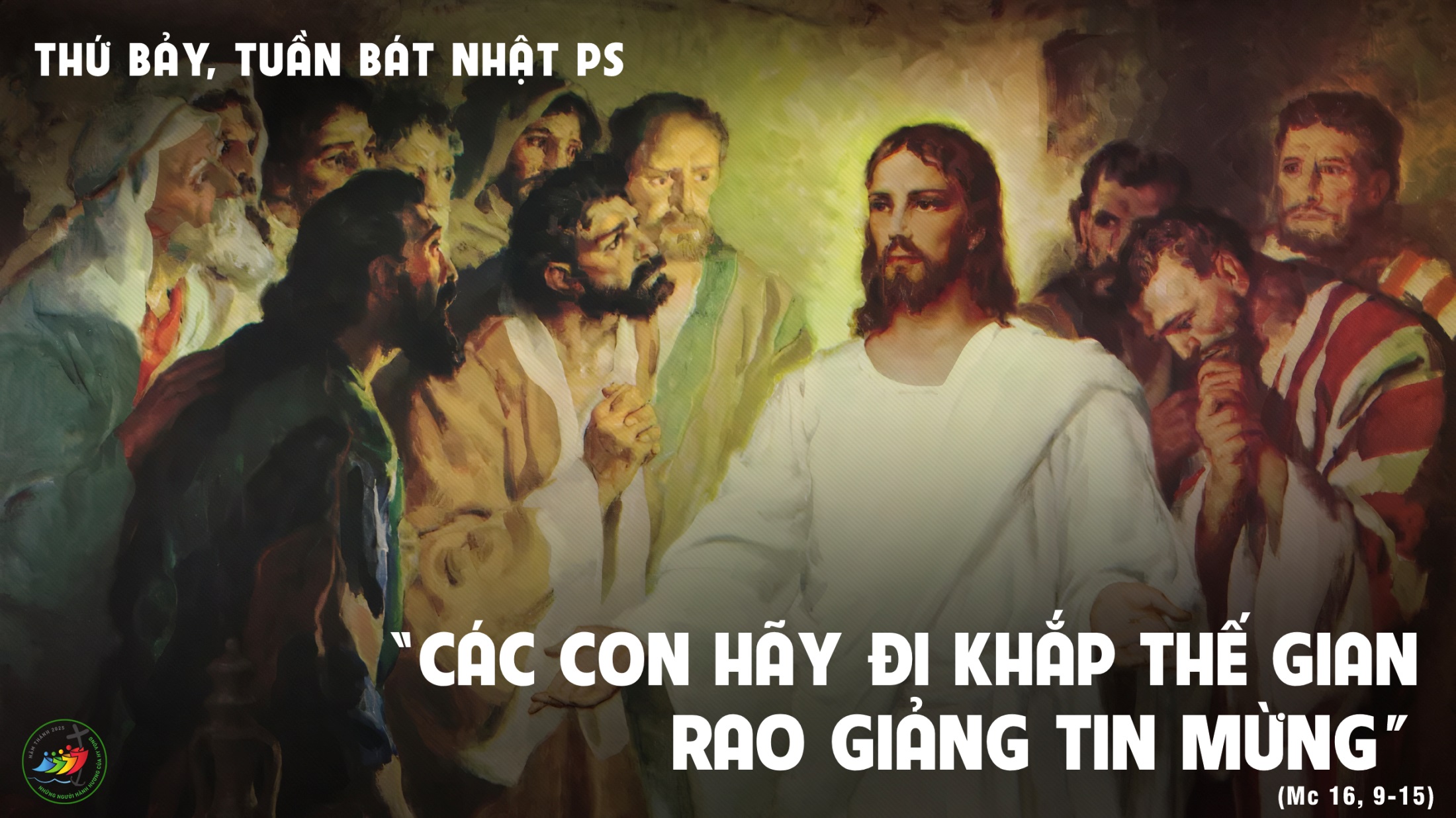 THỨ HAI
TRONG TUẦN BÁT NHẬT PHỤC SINH
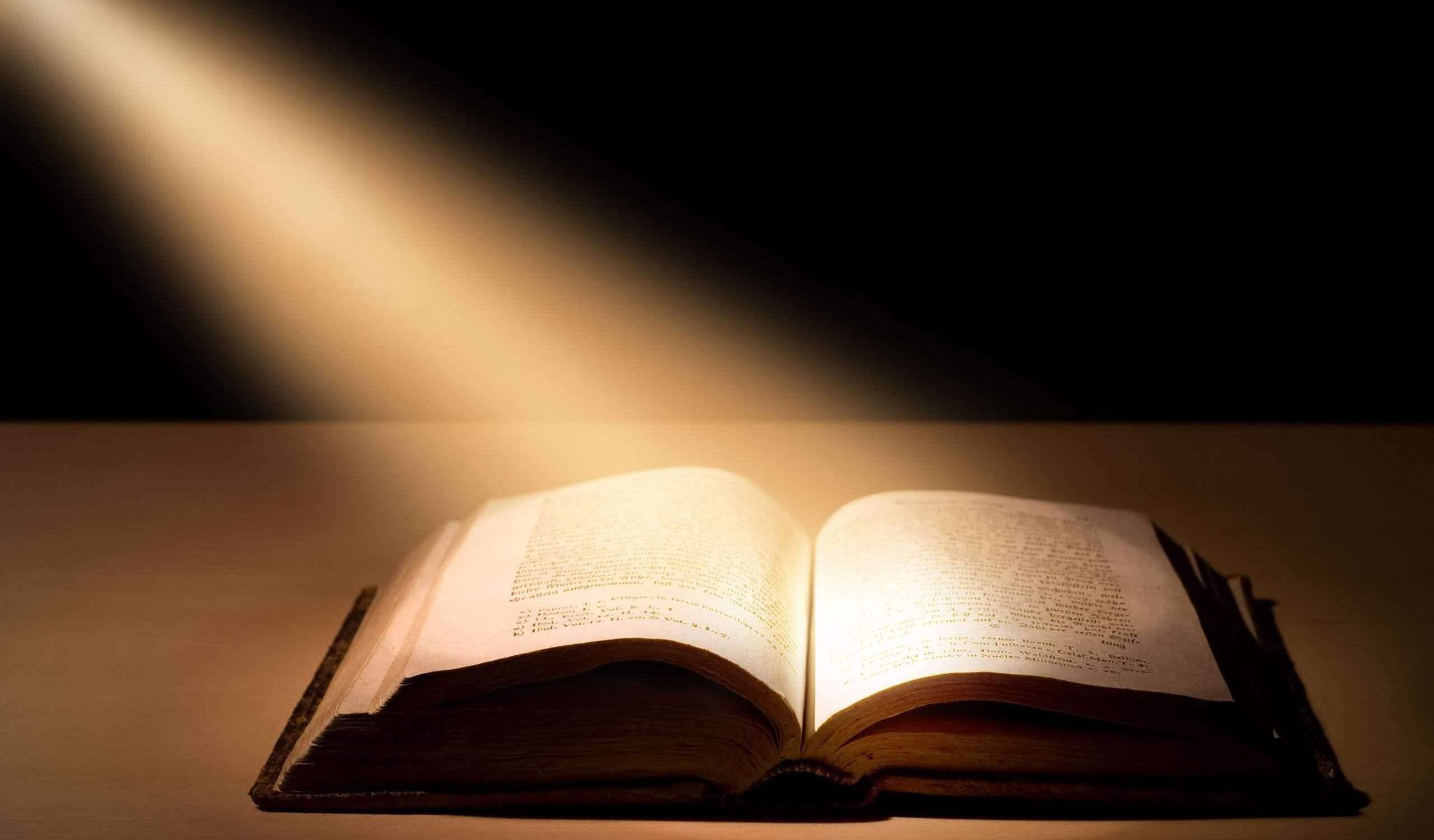 Bài Đọc 1.
Chúng tôi không thể không nói ra những gì tai đã nghe, mắt đã thấy.
Bài trích sách Công vụ Tông Đồ.
Đáp ca:
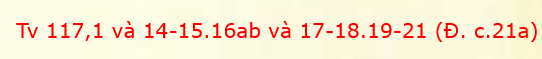 Lạy Chúa, con xin tạ ơn Ngài vì đã đáp lời con.
Alleluia-Alleluia:
Đây là ngày Chúa đã làm ra, nào ta hãy vui mừng hoa hỷ.
Alleluia:
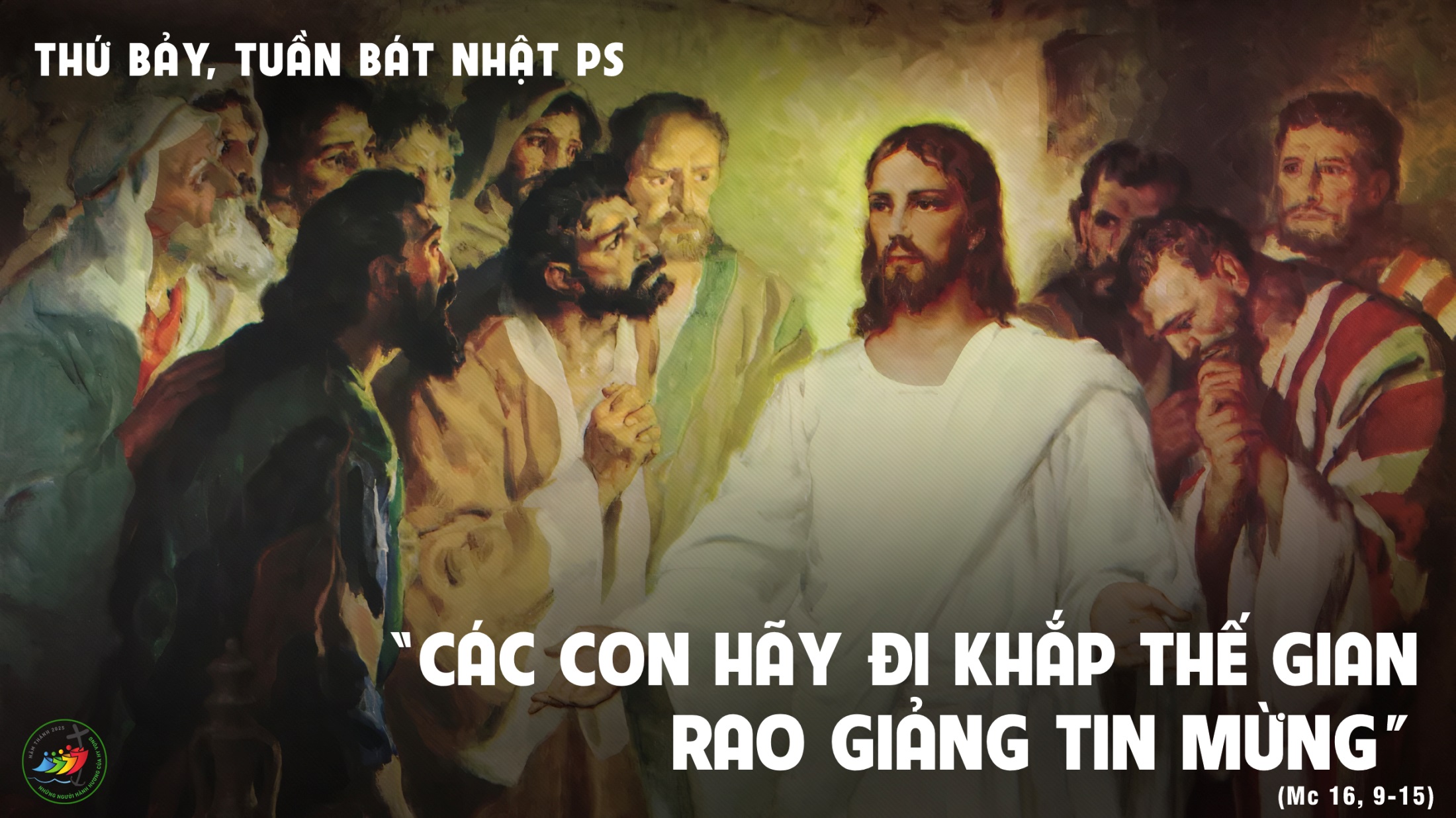 THỨ HAI
TRONG TUẦN BÁT NHẬT PHỤC SINH
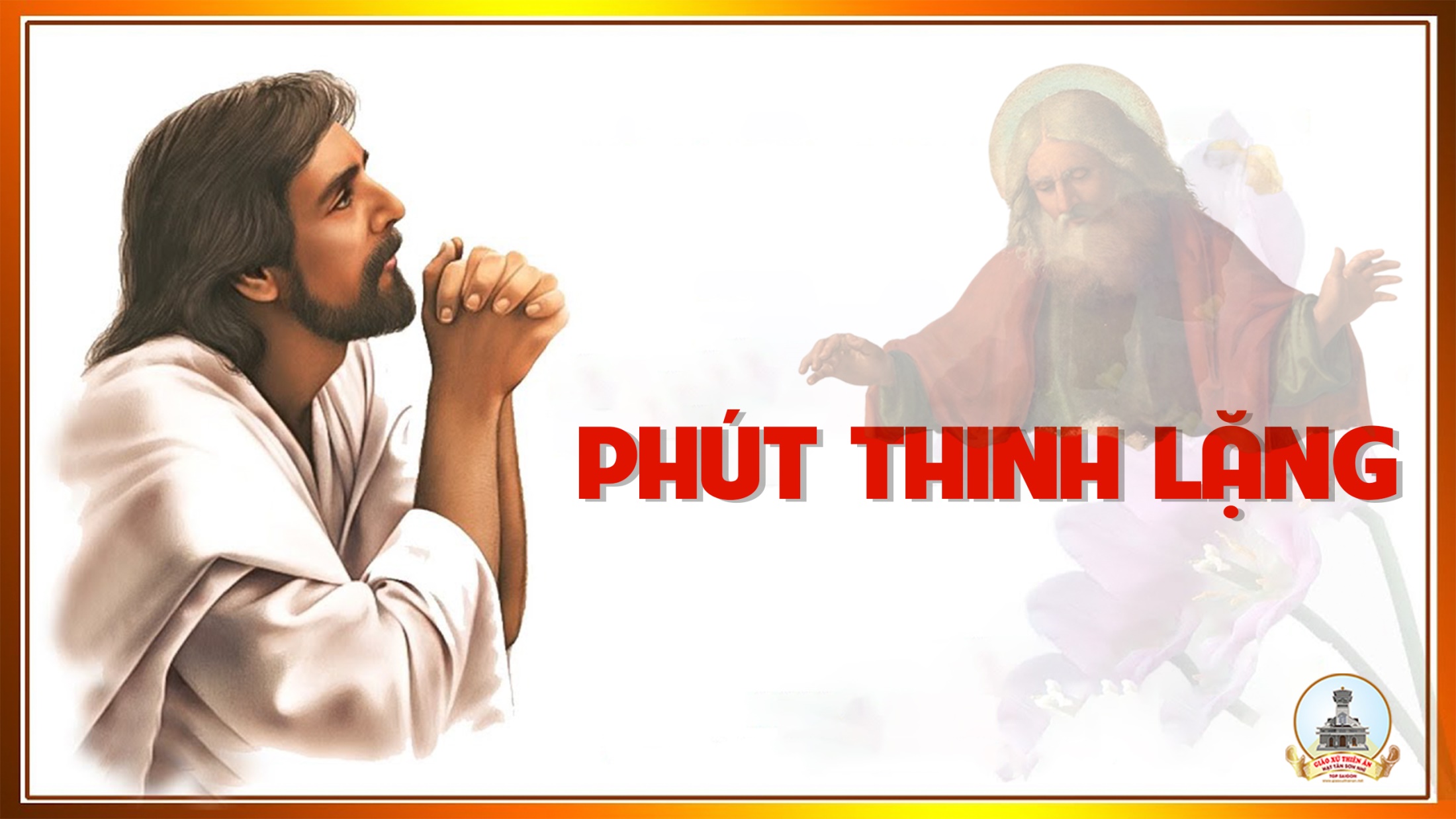 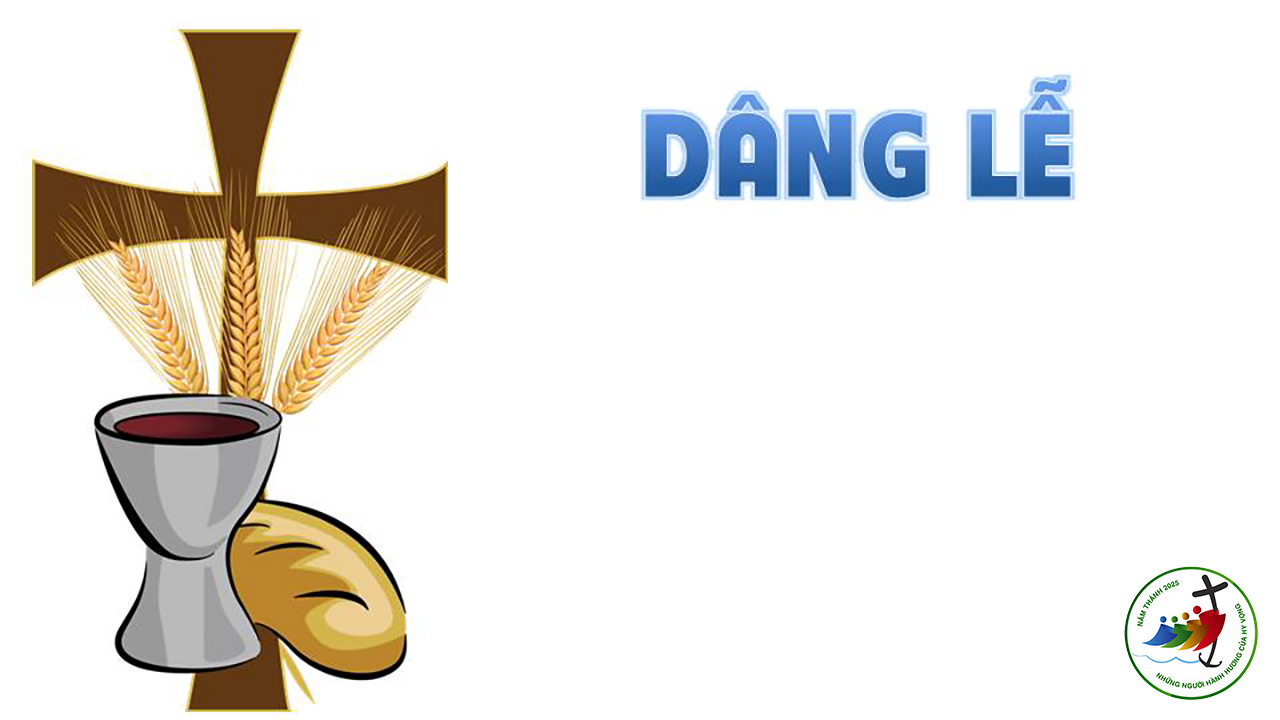